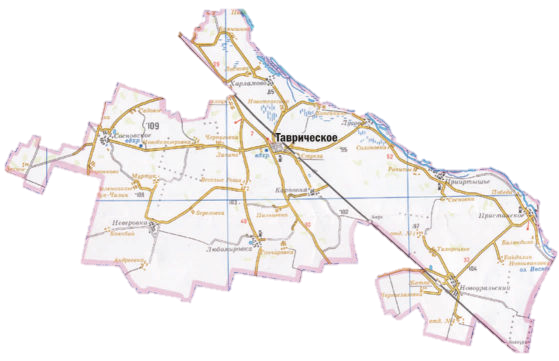 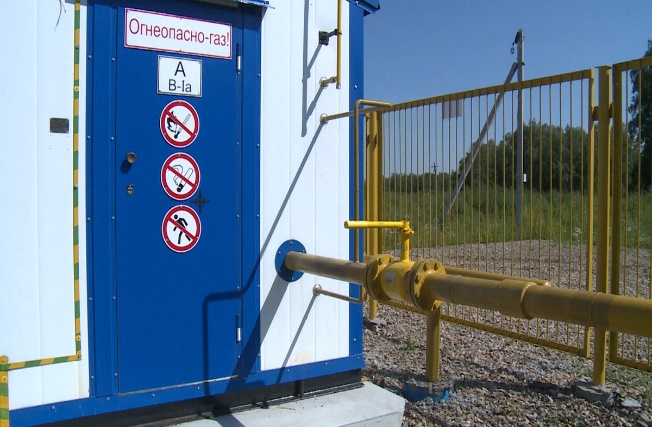 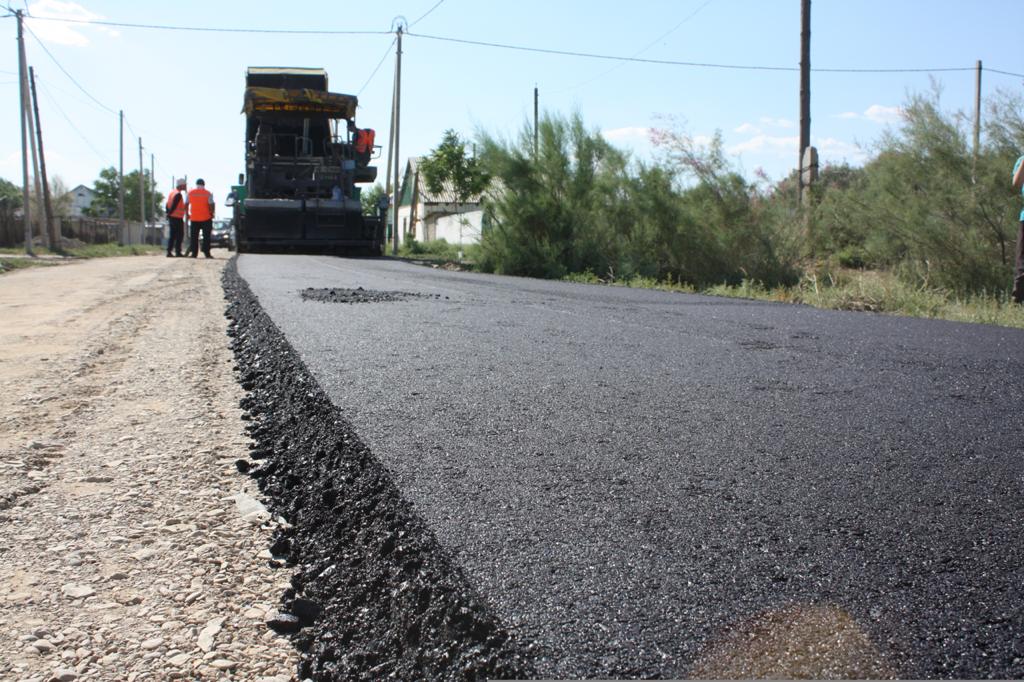 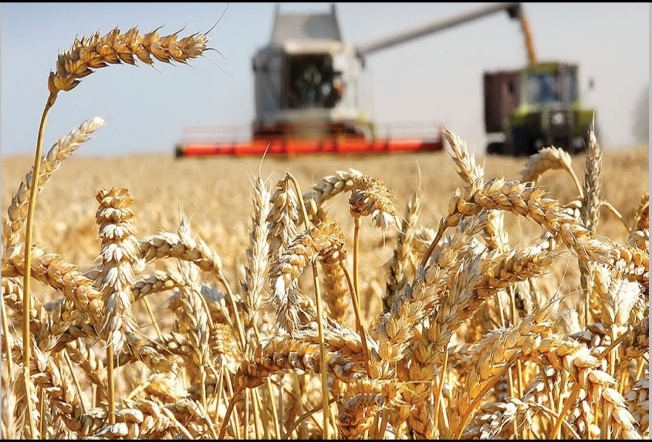 ТАВРИЧЕСКИЙ МУНИЦИПАЛЬНЫЙ РАЙОН                                                 Инвестиционный паспорт
Таврический муниципальный район
Послание Главы инвесторам
Уважаемые инвесторы!

                                                                 Таврический    район    –    развивающийся    район    Омской                    
                                                     области,   привлекательный   для  инвесторов   не  только  своей 
                                                     инфраструктурой,    но    и    самое    главное    -    желанием    и 
                                                     заинтересованностью    жителей    в    развитии    территории, 
                                                     а   также   большим   количество  трудовых  ресурсов,  готовых
                                                     работать на предприятиях с достойными условиями труда. 
                                                             Географическое   расположение,   развитая   транспортная
                                                     инфраструктура,     богатые     почвенные     ресурсы,     наличие 
                                                     большого   количества   трудовых   и   энергетических   ресурсов 
                                                     делают      муниципальное    образование     «Таврический район»      
                                                     инвестиционно  привлекательным.
                                                             Для того, чтобы существенно повысить качество жизни жителей нашего района, обеспечить устойчивый рост доходов населения, Администрация Таврического района будет всемерно содействовать любым инвестиционным предложениям, направленным на размещение на территории района новых современных предприятий, способных обеспечить рост производства продукции, создание рабочих мест, расширение налогооблагаемой базы.

С уважением Глава Таврического муниципального района Юрий Иванович Постовой
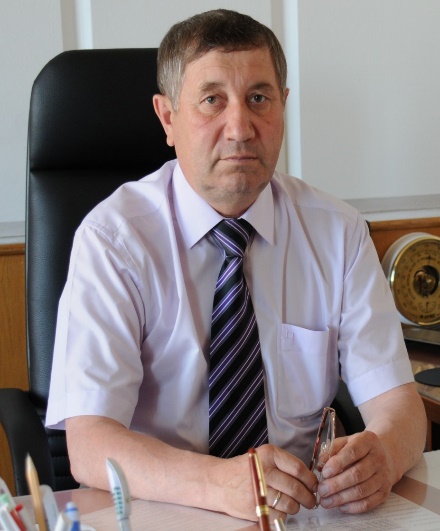 2
Таврический муниципальный район
Общие сведения о районе
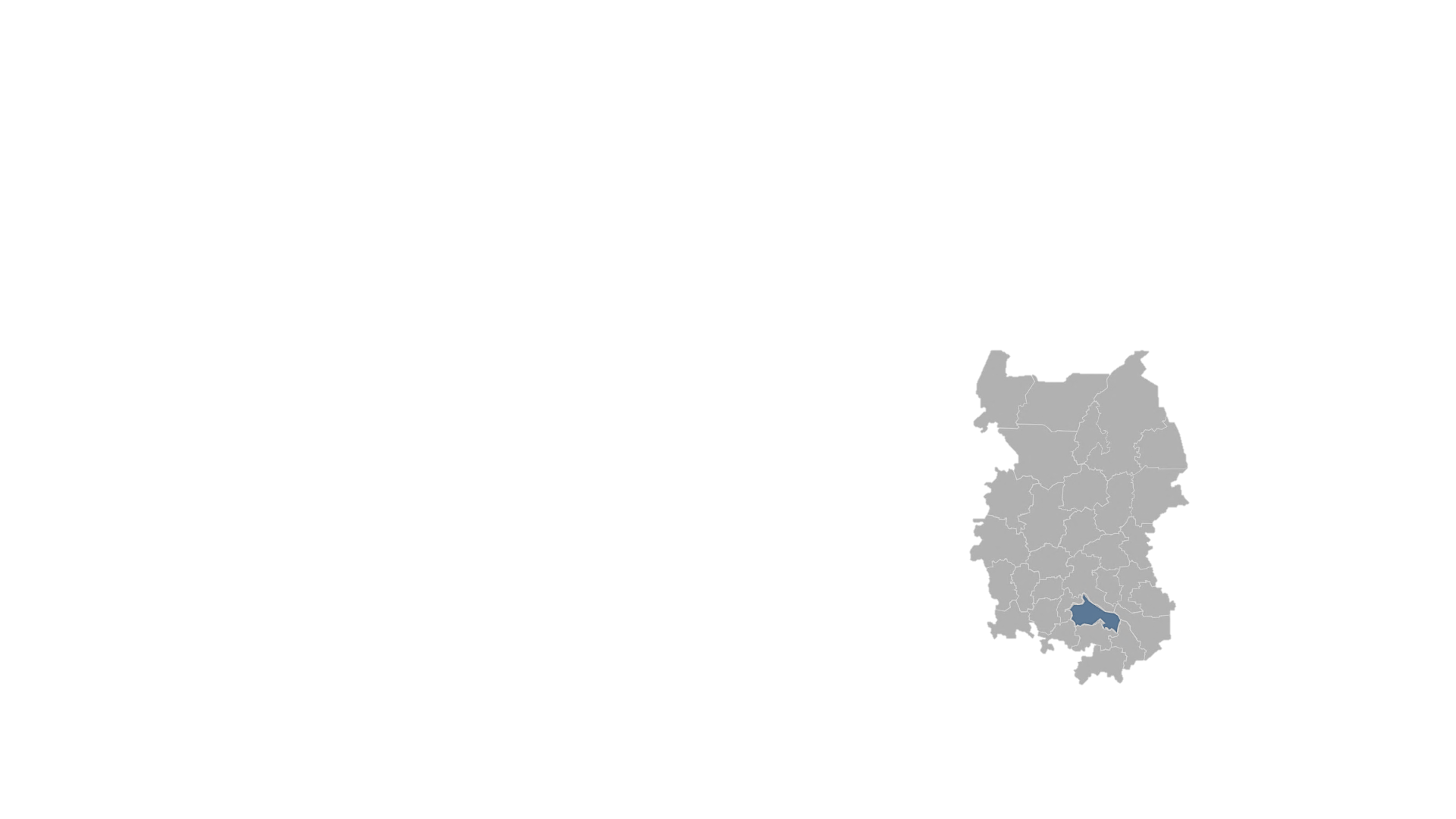 34,9
тыс. человек
Население
2700
кв. км
Площадь территории
52 
км
313,5 
км
5 
дней
4,88 
Рублей / кВт*ч
23300 
рублей
Транспортная сеть (протяженность автомобильных дорог)
Удаленность от границы города Омска
Тариф на эл. энергию
для бюджетных учреждений
Средний срок получения разрешения на строительство
Стоимость 1 га земель сельскохозяйственного назначения
3
Таврический муниципальный район
Наши преимущества
развитый сектор малого предпринимательства
близость к областному центру (расстояние до г. Омска 52 км), развитое автодорожное (трассы Русско-Полянский тракт, Таврическое – Луговое – «Тихвинка – Новоуральское – Пристанское»; автодороги Омск – Русская Поляна, Омск – Нововаршавка и др.) и железнодорожное сообщение (Омск – Иртышское)
наличие свободных земельных участков, которые могут быть использованы в качестве инвестиционных площадок;
наличие возможности получения профессионального образования в районе (ФБПОУ ОО «Сибирский профессиональный колледж» в р.п. Таврическое и с. Сосновское)
наличие схемы территориального планирования
наличие плодородных земель (85 % от общей площади сельхозугодий);

высокая урожайность зерновых культур (2019 год – 16,3 ц/га);

наличие крупных сельскохозяйственных и перерабатывающих производств, в том числе в мукомольно–крупяной, мясо–молочной отраслях
4
Таврический муниципальный район
Ключевые отрасли района
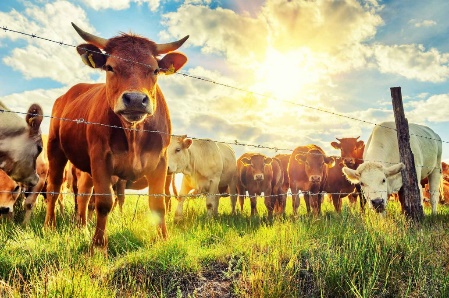 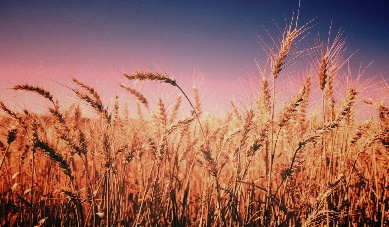 Агропромышленный комплекс
Обеспечение продовольственной безопасности
Ключевые отрасли района
…
Растениеводство
Объем производства за 2019 год:

Валовый сбор зерна 235,1 тыс. тонн;
Урожайность 16,3 ц/га
Животноводство
       Объем производства за 2019 год:

       Мясо 3,4 тыс. тонн;
       Молоко 29,1 тысяч тонн; 
       Надой на фуражную корову 5768 кг
Промышленность
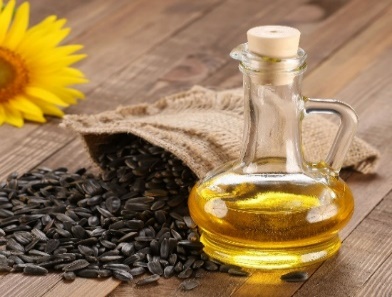 Объем отгруженных товаров собственного производства, выполнено работ и услуг собственными силами обрабатывающих производств 
(по кругу крупных и средних организаций), 
4,1 млрд. рублей
(по итогам 2019 годам)
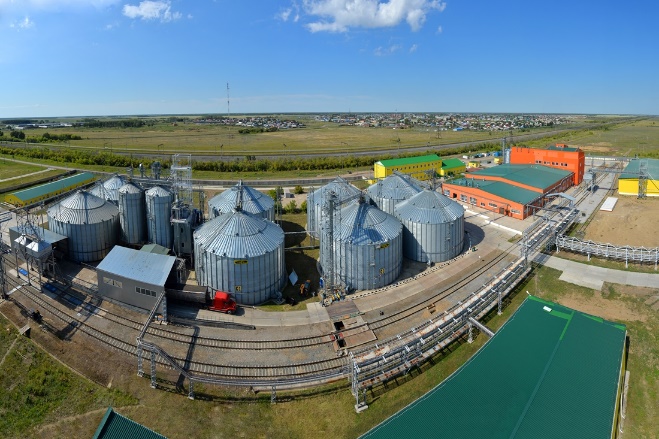 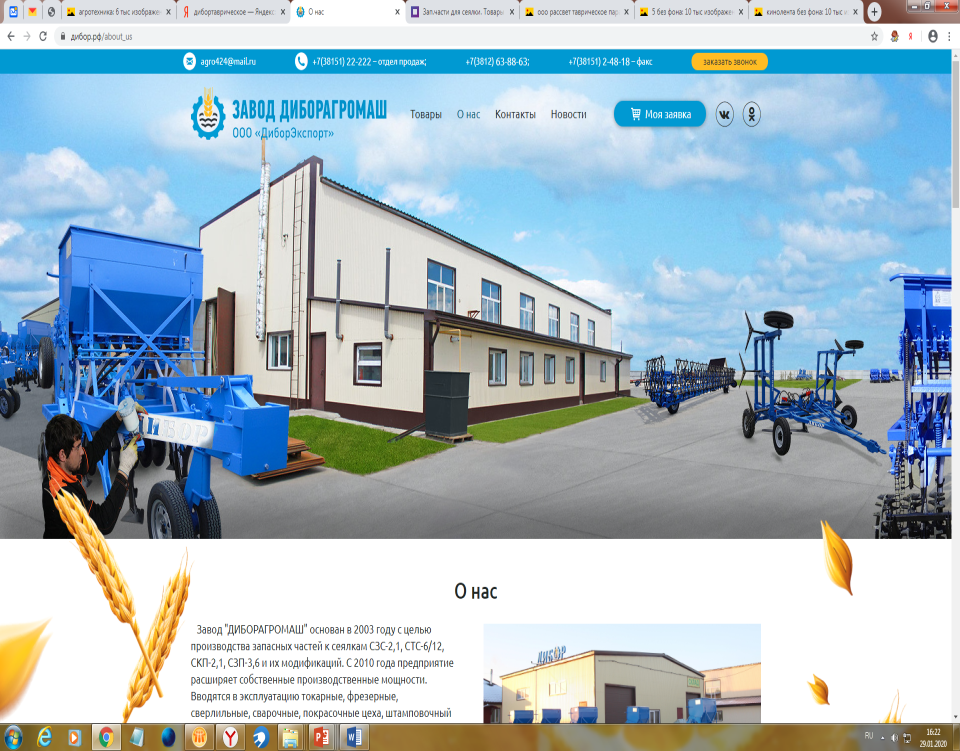 Предприятия машиностроения
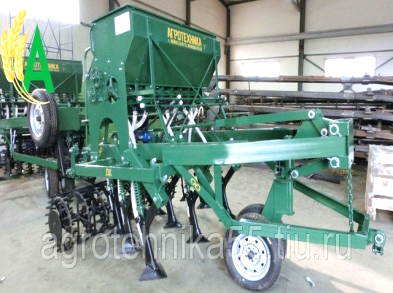 ООО «Агротехника»
ООО «ДиборЭкспорт»
ООО «Благо-Омск»
5
Таврический муниципальный район
Ключевые организации на территории района
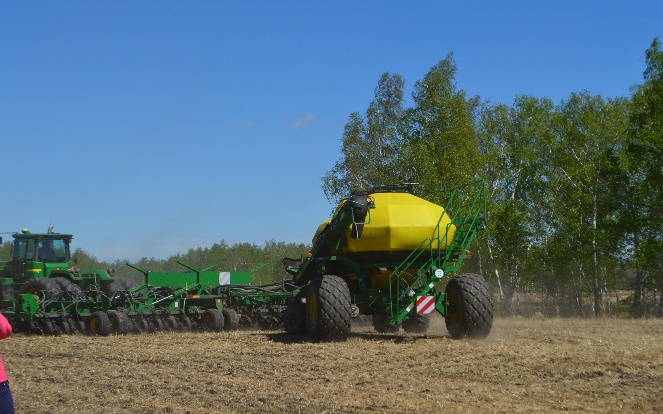 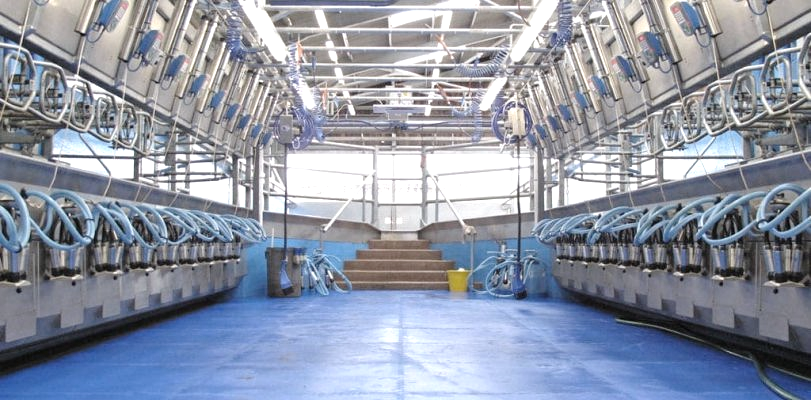 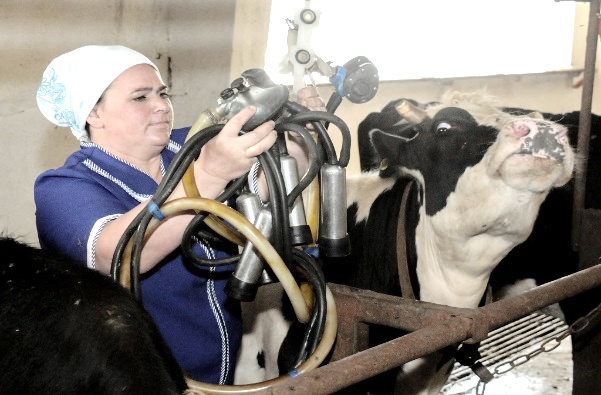 ООО «Полтава»
ООО «Рассвет»
ООО «Комплекс Таврический»
Предприятие сельскохозяйственной отрасли

Вид деятельности
Разведение молочного крупного рогатого скота, производство сырого молока
Предприятие сельскохозяйственной отрасли

Вид деятельности
Выращивание зерновых и зернобобовых культур
Предприятие сельскохозяйственной отрасли

Вид деятельности
Разведение молочного крупного рогатого скота, производство сырого молока
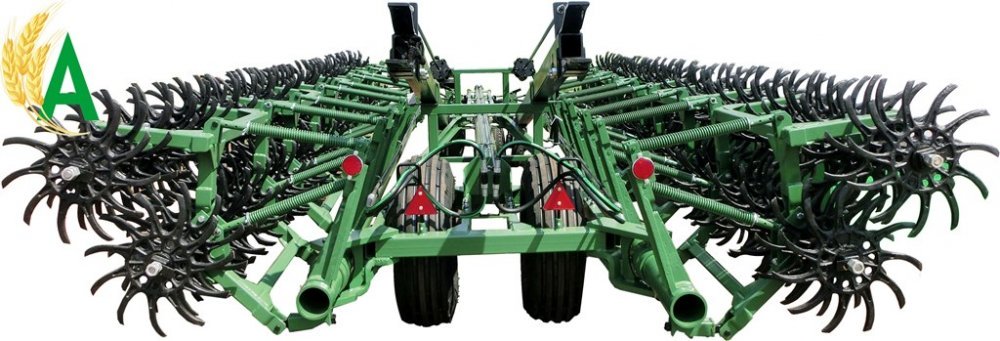 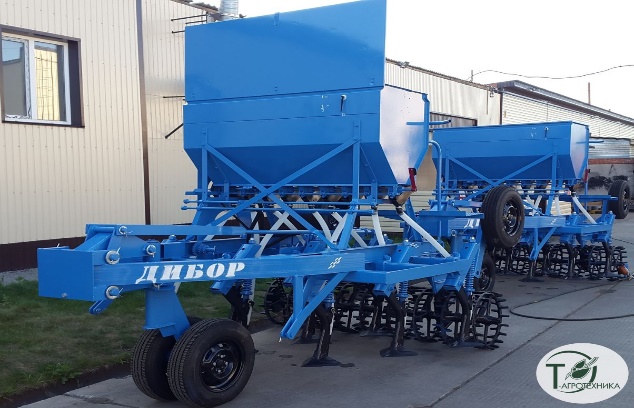 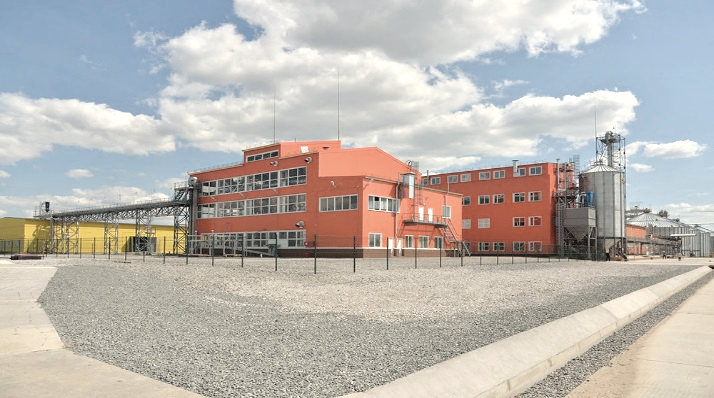 ООО «ДиборЭкспорт»
ООО «Агротехника»
ООО «Благо-Омск»
Предприятие промышленной 
отрасли

Вид деятельности
Производство машин и оборудования для сельского и лесного хозяйства
Предприятие перерабатывающей отрасли

Вид деятельности 
Производство масел и жиров
Предприятие промышленной 
отрасли

Вид деятельности
Производство машин и оборудования для сельского и лесного хозяйства
6
Таврический муниципальный район
Примеры реализованных инвестиционных проектов
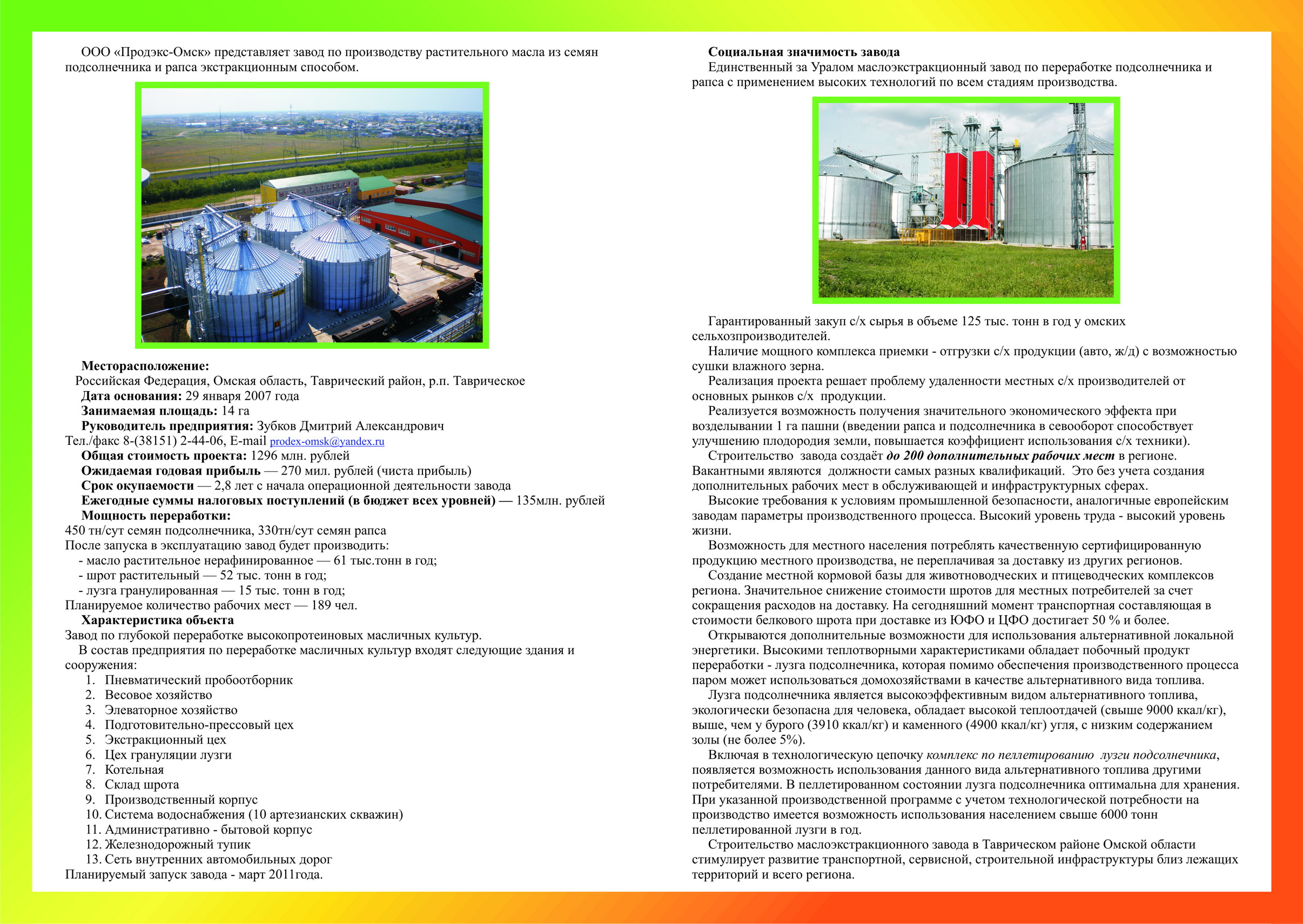 ООО «Комплекс «Таврический» 
Строительство коровника на 600 голов беспривязного содержания, внедрение современного доильного комплекса, типа «Карусель», (2016 год)
ООО «Продэкс-Омск» 
Техперевооружение элеватора, строительство лузговой котельной, модернизация цеха экстракции, (2017 год)
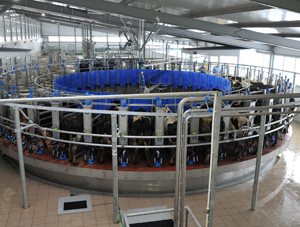 512,9 млн. рублей
63 млн. рублей
ООО «Рассвет» Расширение животноводческого комплекса молочного направления, внедрение автоматизированной доильной установки «Европараллель», (2016 год)
ООО «Таврический овощевод»
Производство, хранение, реализация продукции (Строительство складских помещений, установка оросительных систем, приобретение комбайнов и др.), (2016 год)
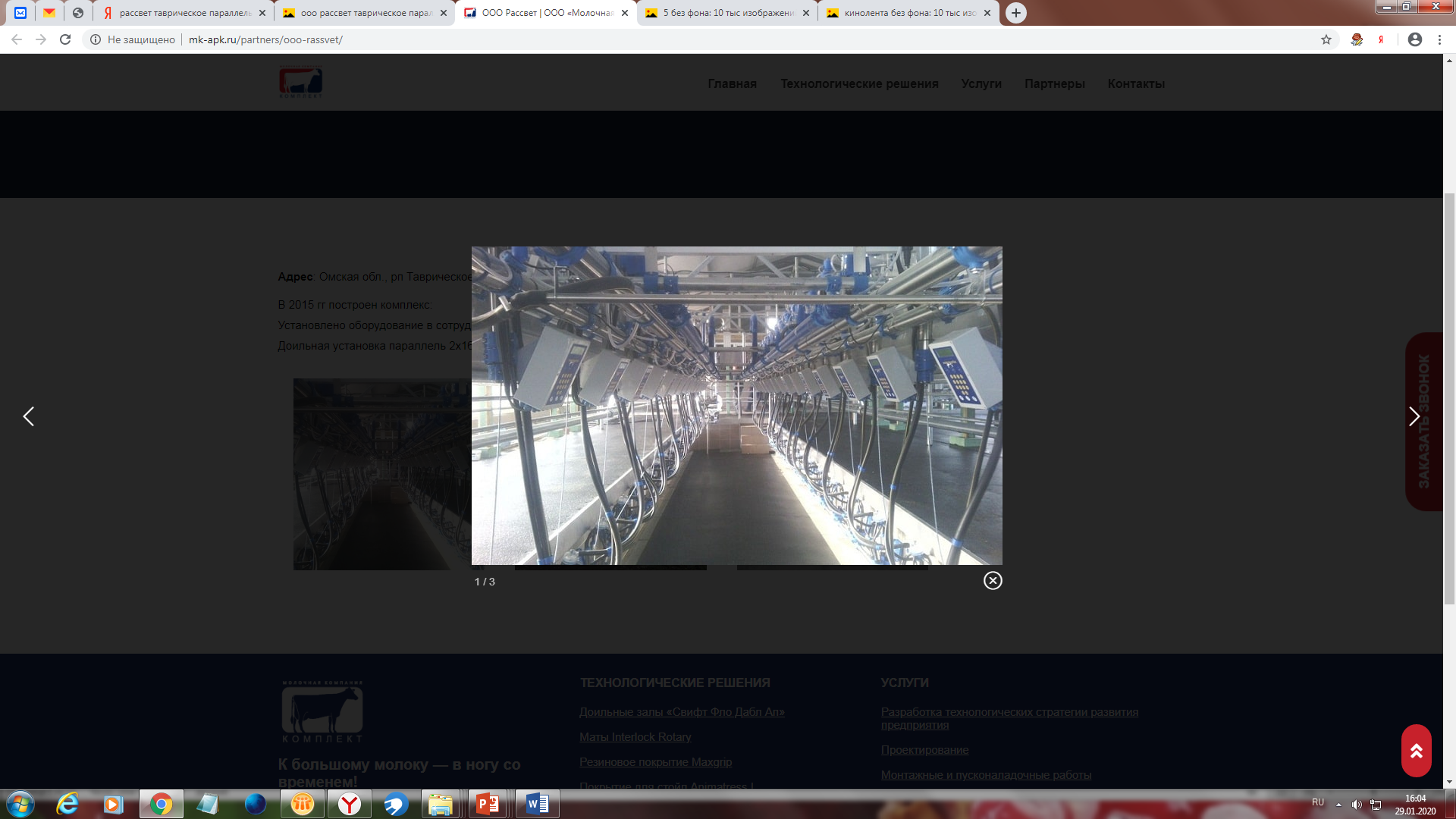 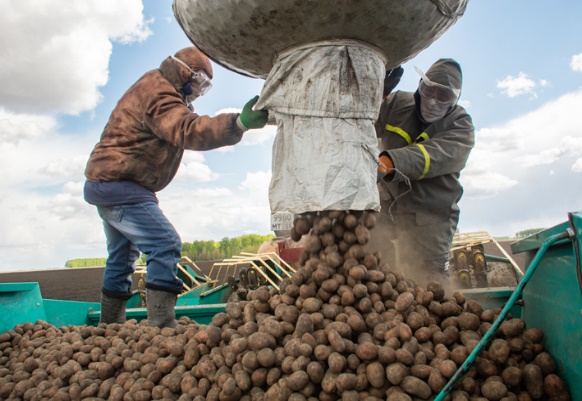 109,2 млн. рублей
40 млн. рублей
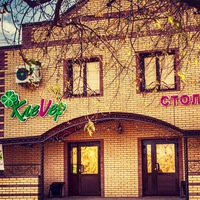 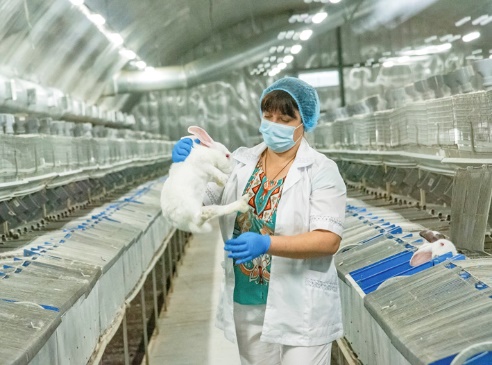 ООО «Омский кролик»
Строительство комплекса по производству мяса кроликов и комбикормового завода,
(2016 год)
ИП Гребень Н.В. Строительство столовой, вместимостью более 80 человек, (2017 год)
5 млн. рублей
25 млн. рублей
7
Таврический муниципальный район
Перспективные отрасли инвестирования
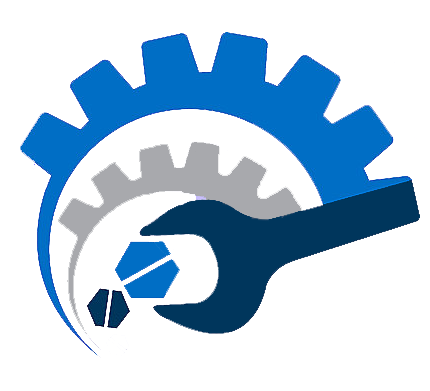 Агробиотехнологии и переработка  сельскохозяйственной продукции
Машиностроение
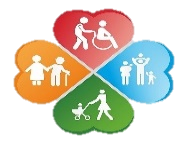 Социальное предпринимательство
8
Таврический муниципальный район
Инвестиционные проекты со сроком реализации до 2025 года
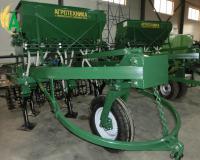 ООО «Агротехника»

Строительство производственного помещения цех площадью 1044 кв. метров
(2017-2022 годы)
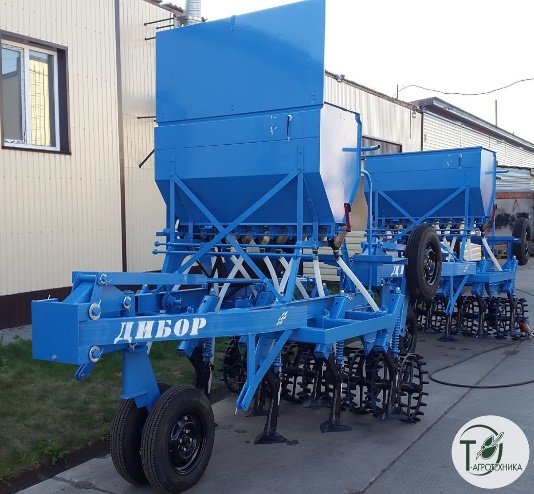 ООО «ДиборЭкспорт»

Запуск производственного помещения цех, площадью 3000 кв. метров по производству техники 
(2017-2021 годы)
Объем проектного финансирования 25 млн. рублей
Объем проектного финансирования 30 млн. рублей
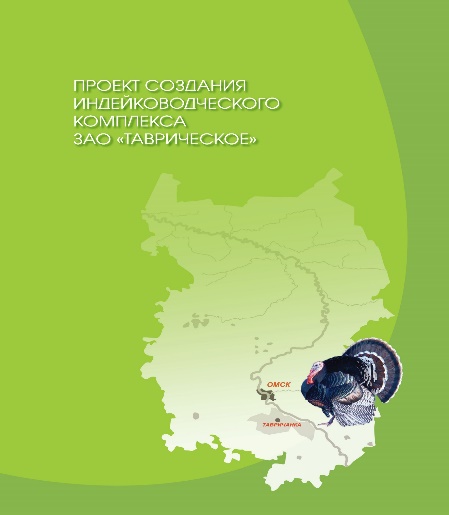 ООО «Омский кролик»

Строительство комплекса по производству мяса кроликов и комбикормового завода. Строительство селекционного центра
(2016-2021 годы)
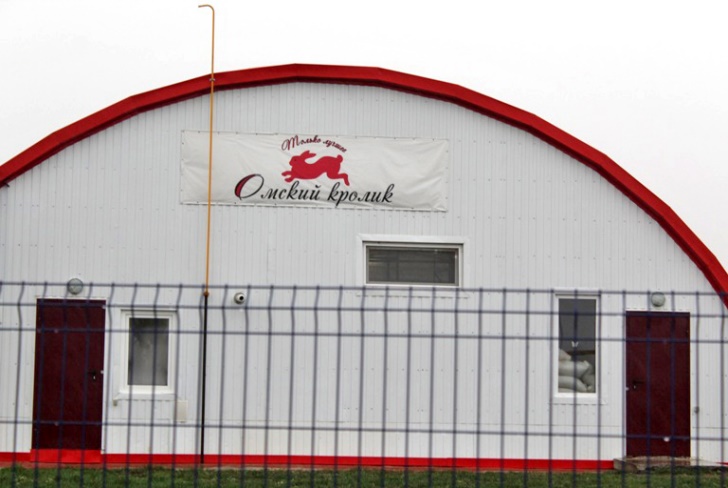 ООО «Птицефабрика «Таврическая»

Модернизация, реконструкция, строительство птицефабрики
(2014-2024 годы)
Объем проектного финансирования 65 млн. рублей
Объем проектного финансирования 1 450 млн. рублей
9
Таврический муниципальный район
Проекты, требующие финансирования
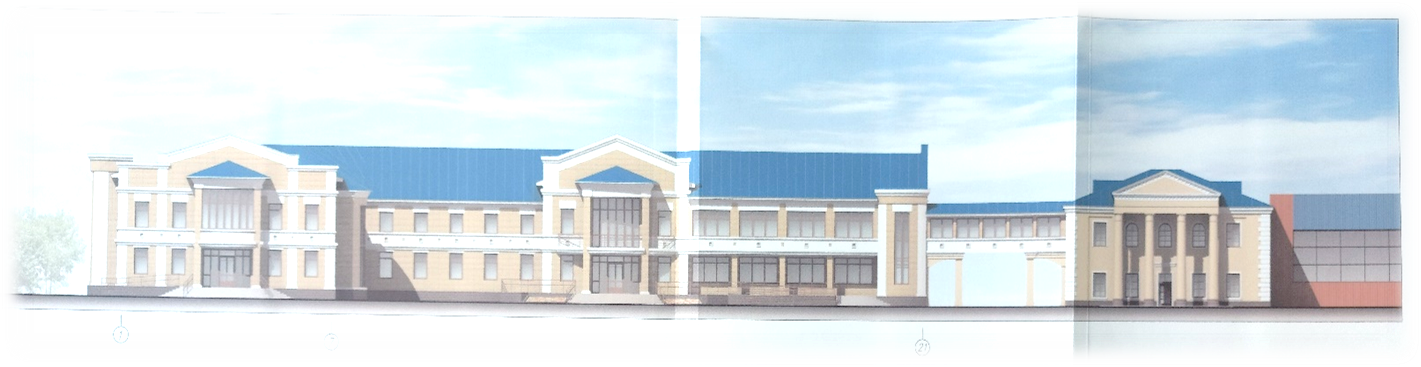 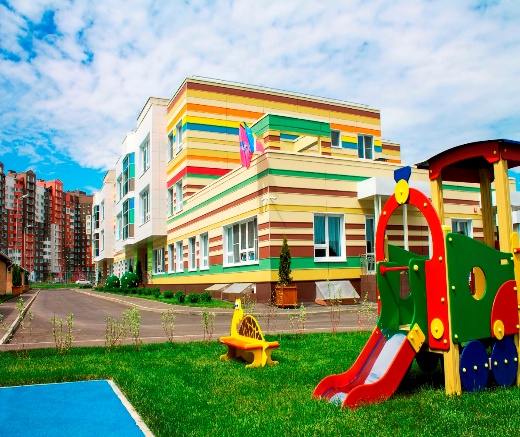 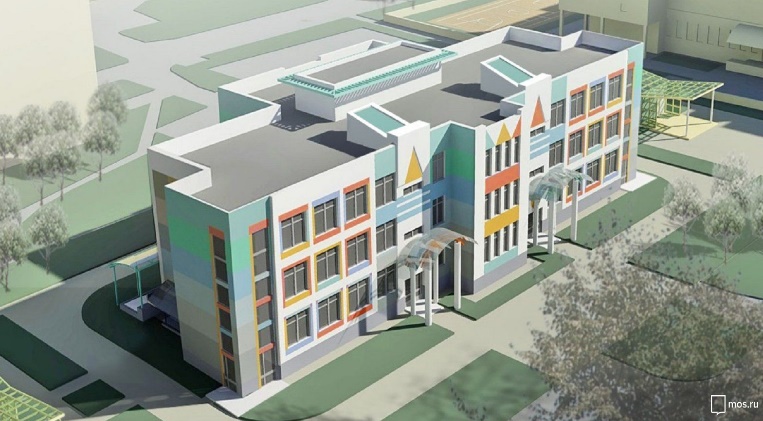 Строительство детского сада на 90 мест в р.п. Таврическое
Строительство школы 
на 100 мест в а. Коянбай
Строительство Дома культуры 
в р.п. Таврическое
Объем инвестиций 
200 млн. рублей
Объем инвестиций 
250 млн. рублей
Объем инвестиций 
100 млн. рублей
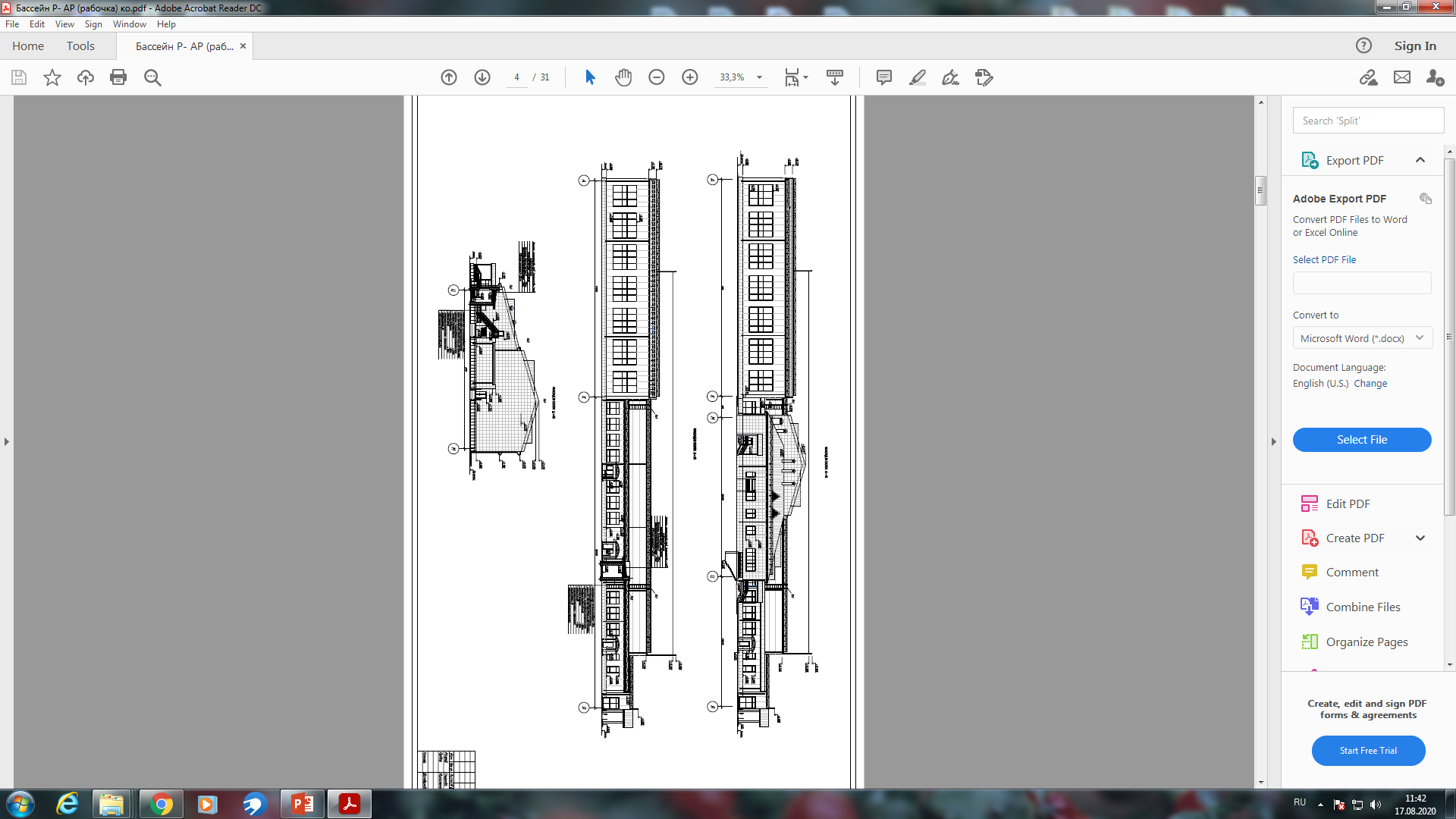 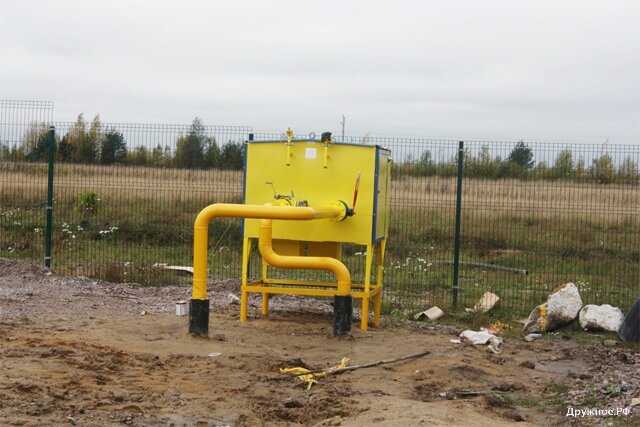 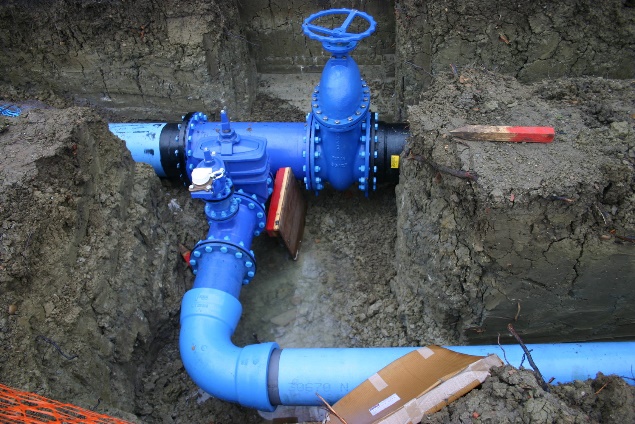 Строительство водопроводных сетей с. Пристанское
Строительство внутрипоселкового газопровода
д. Андреевка
Строительство спортивного комплекса с плавательным бассейном р.п. Таврическое
Объем инвестиций 
155 млн. рублей
Объем инвестиций 
7 млн. рублей
Объем инвестиций 
3 млн. рублей
10
Таврический муниципальный район
Земельные участки для реализации проектов
Таврическое городское поселение
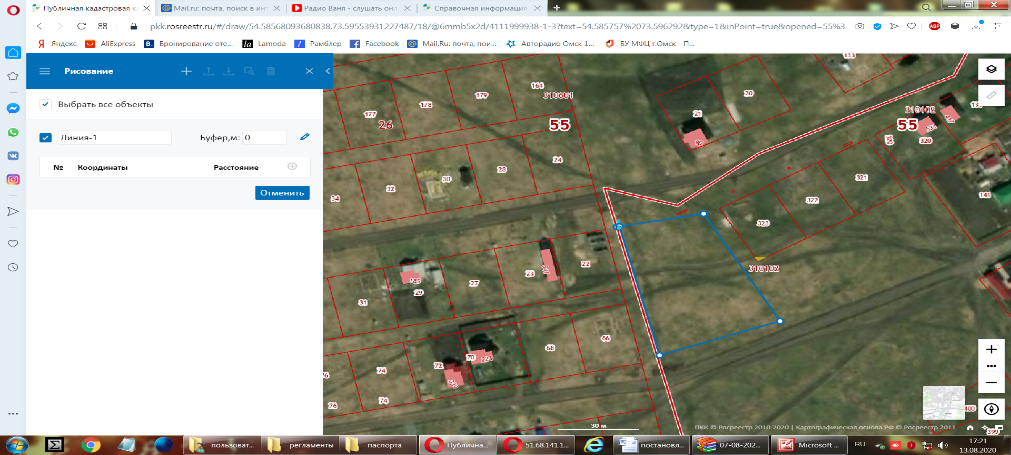 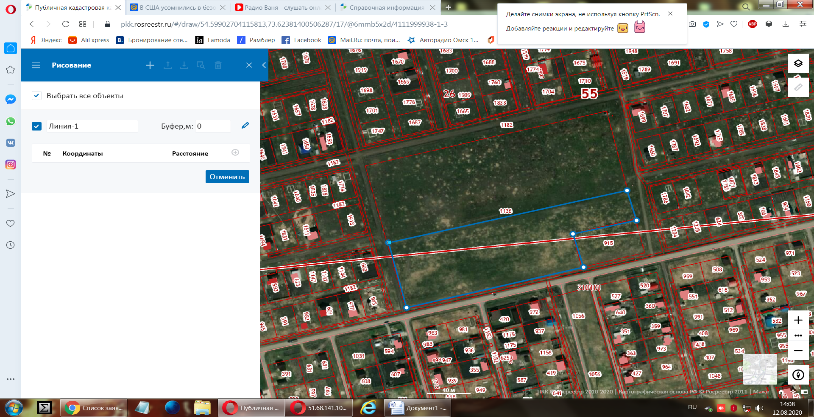 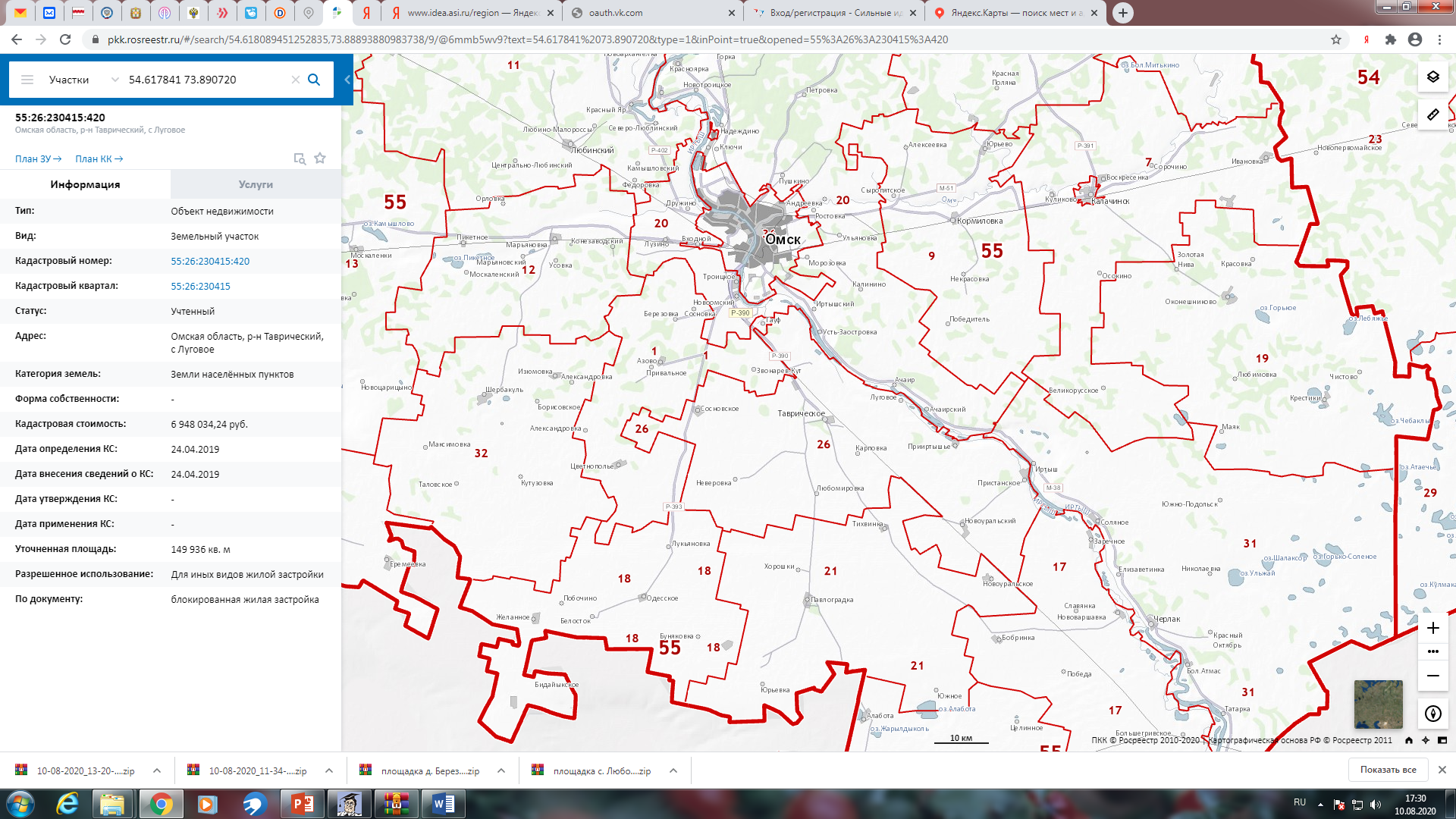 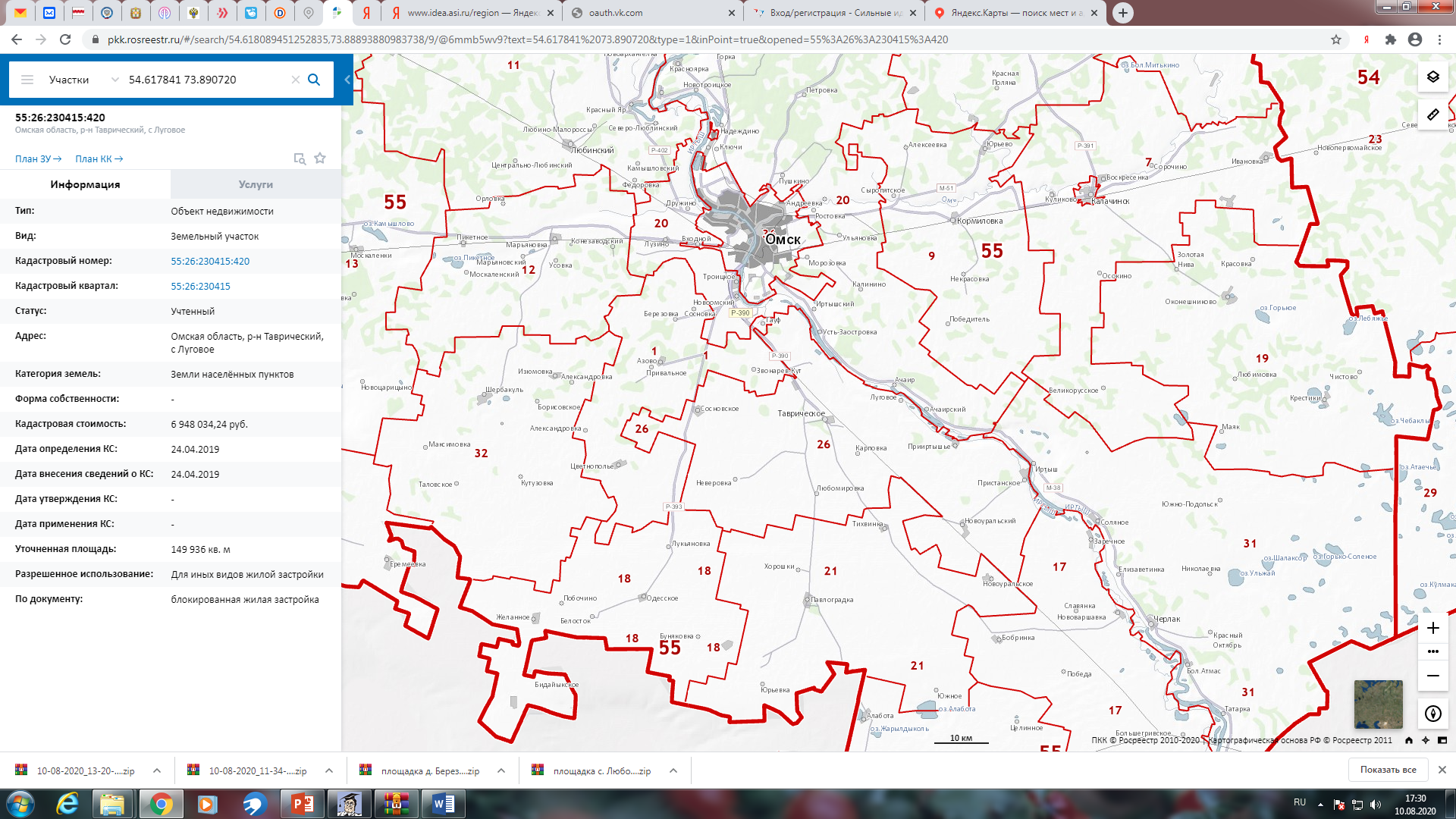 11
Таврический муниципальный район
Карповское сельское поселение
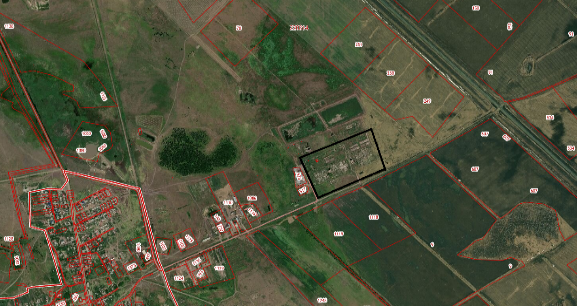 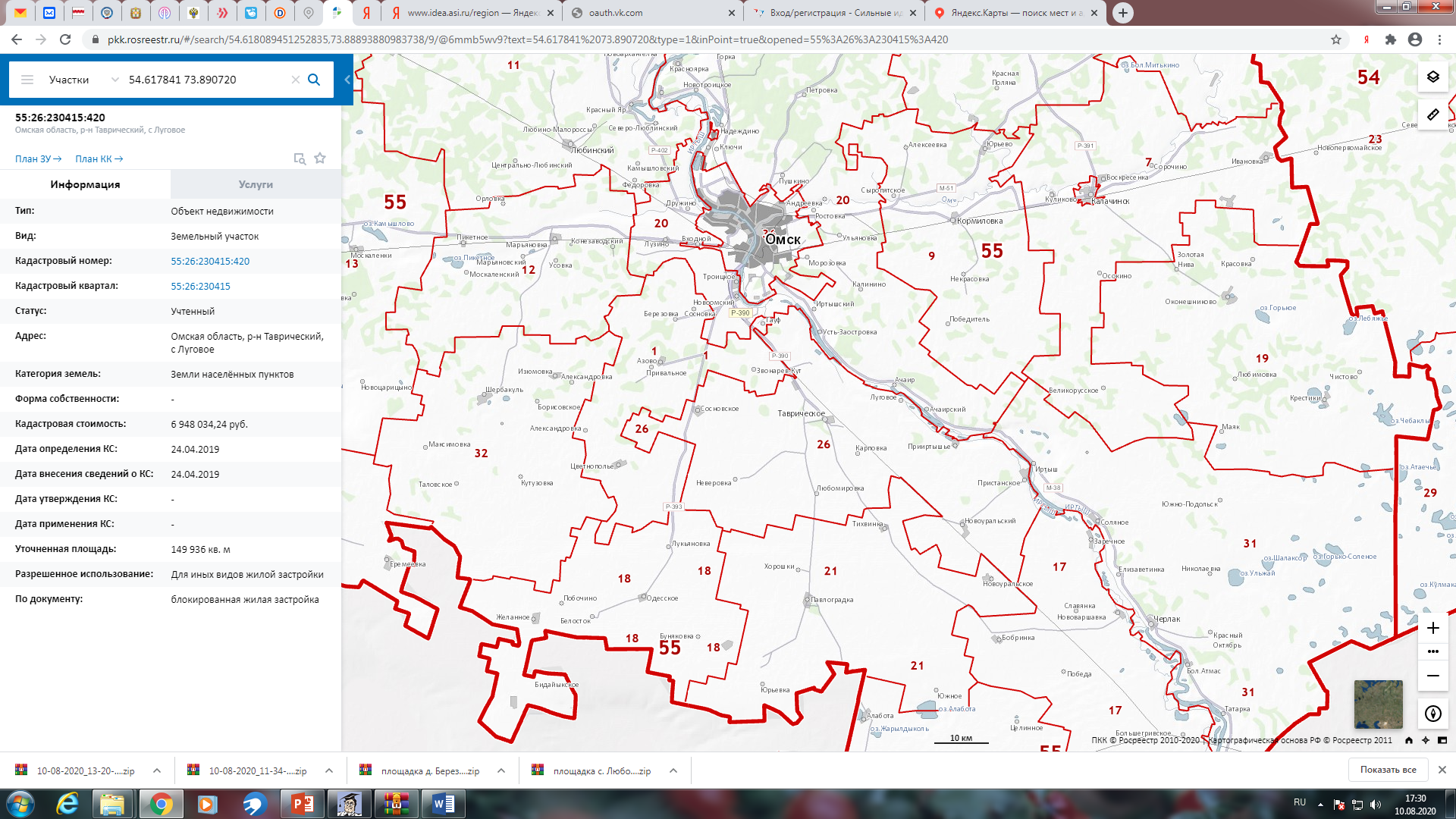 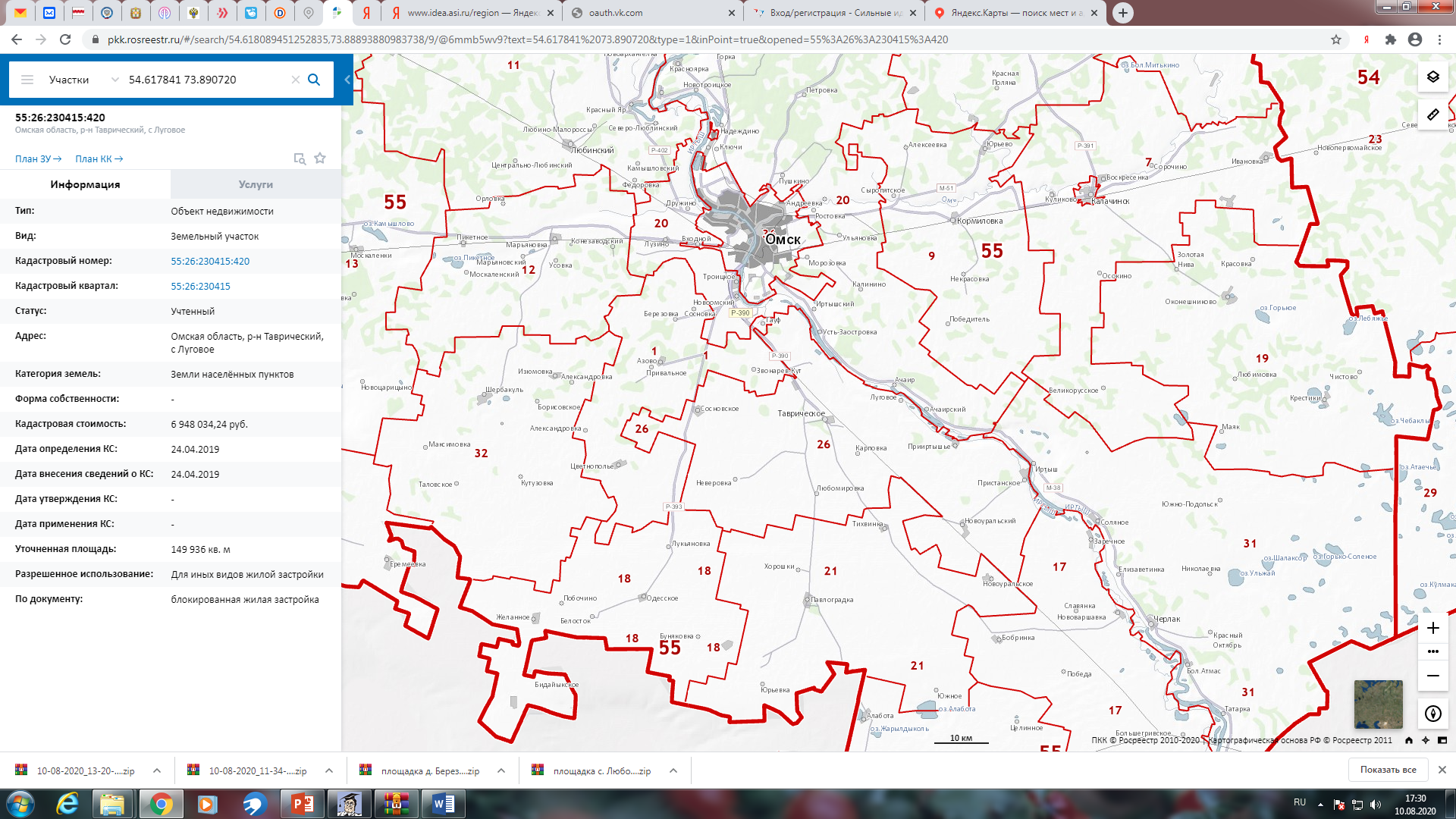 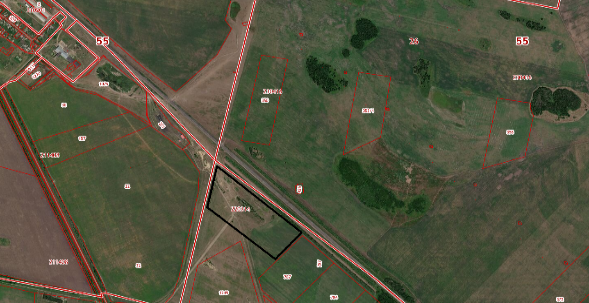 12
Таврический муниципальный район
Ленинское сельское поселение
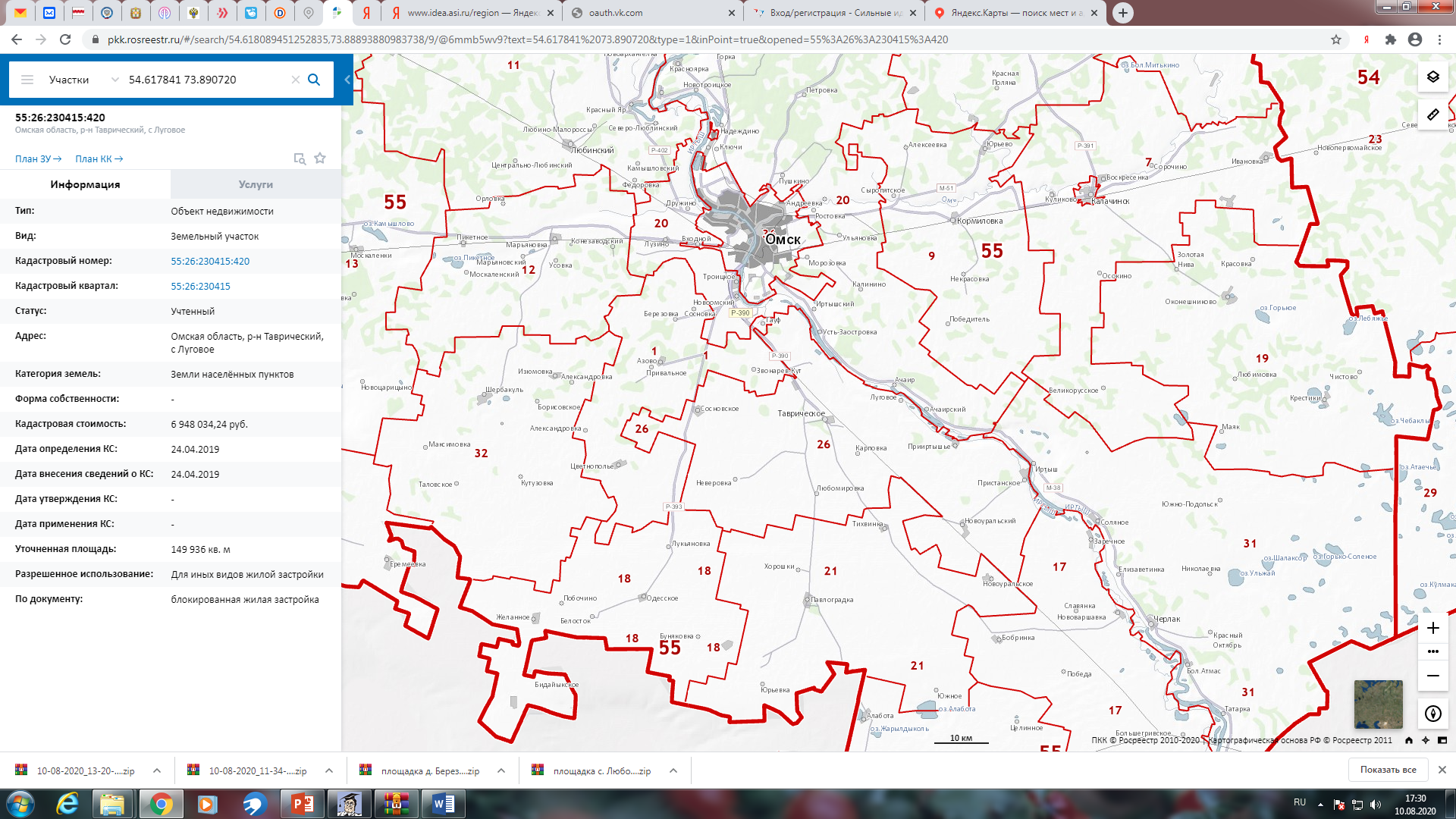 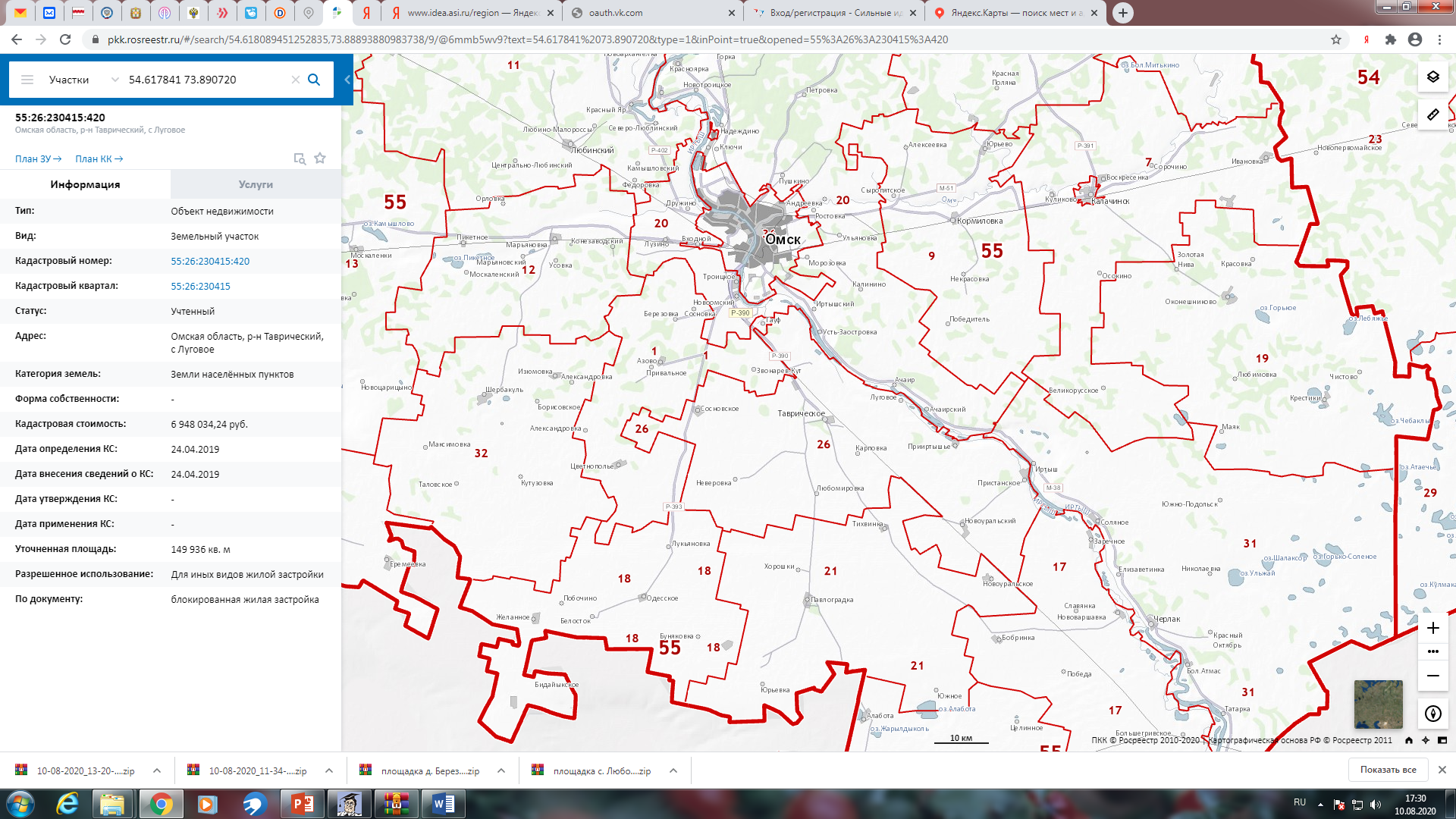 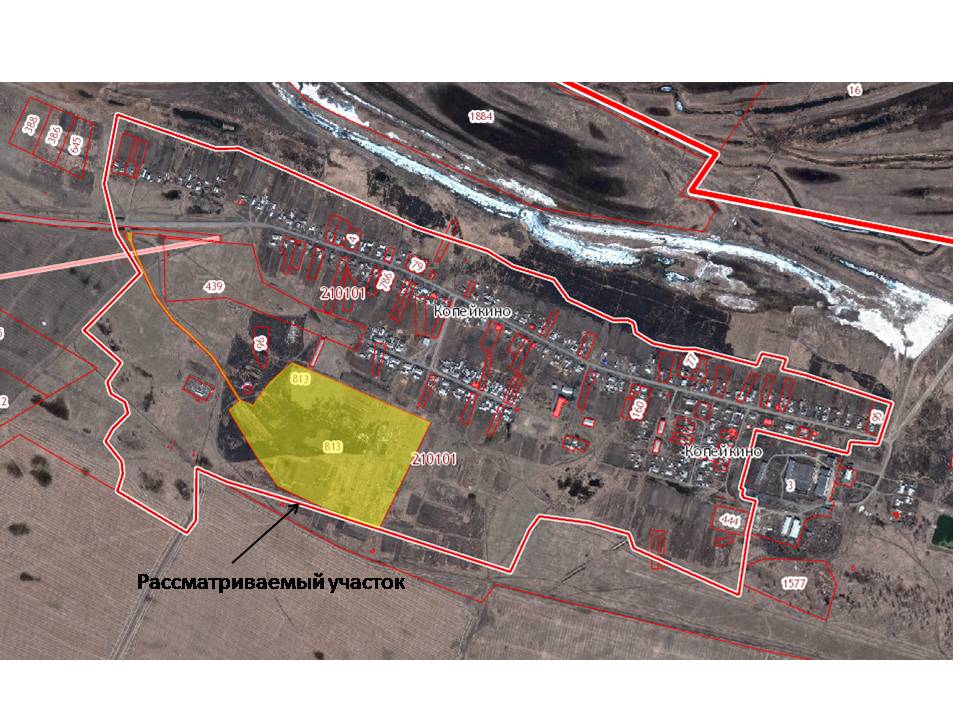 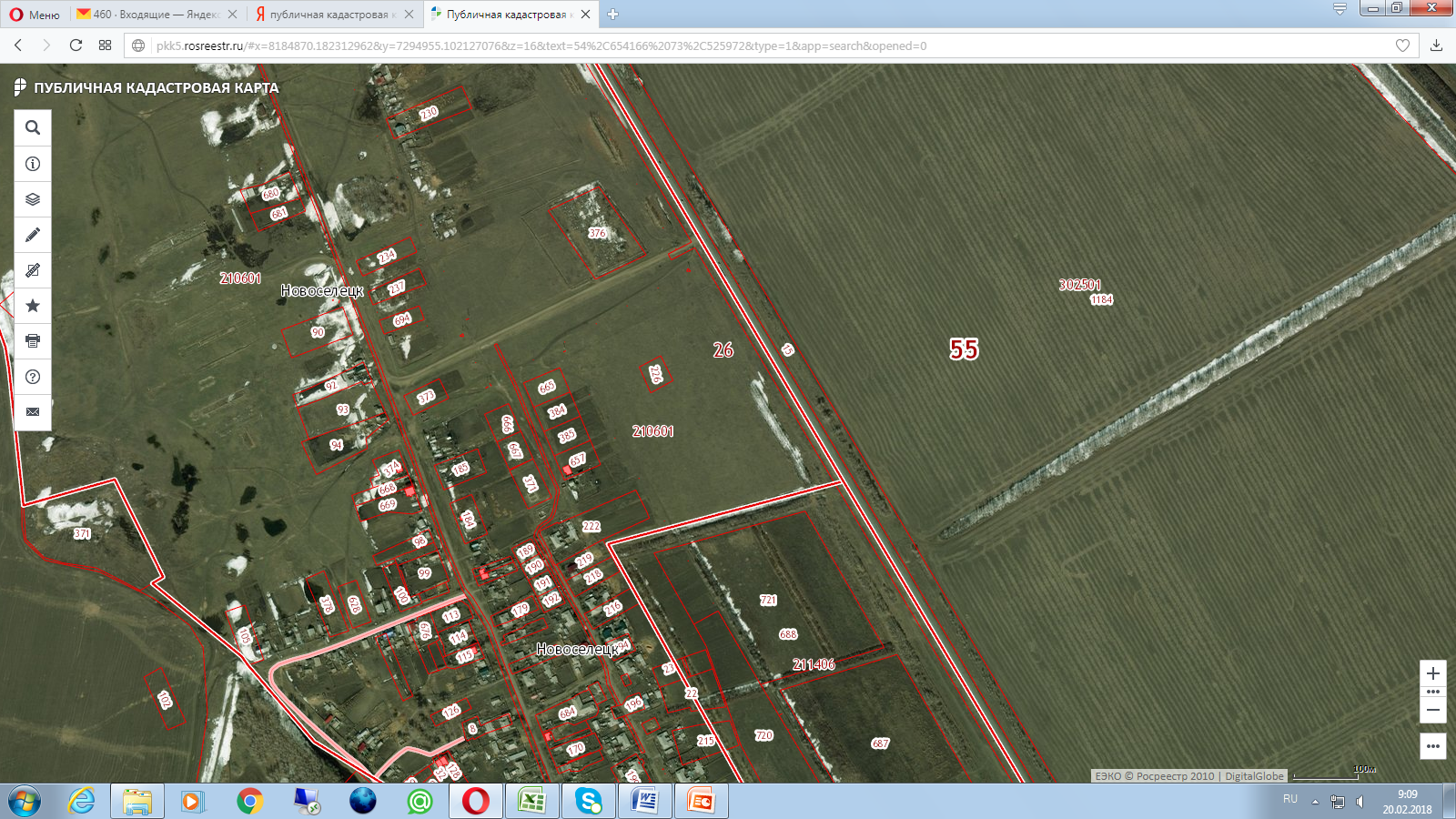 13
Таврический муниципальный район
Луговское сельское поселение
Любомировское сельское поселение
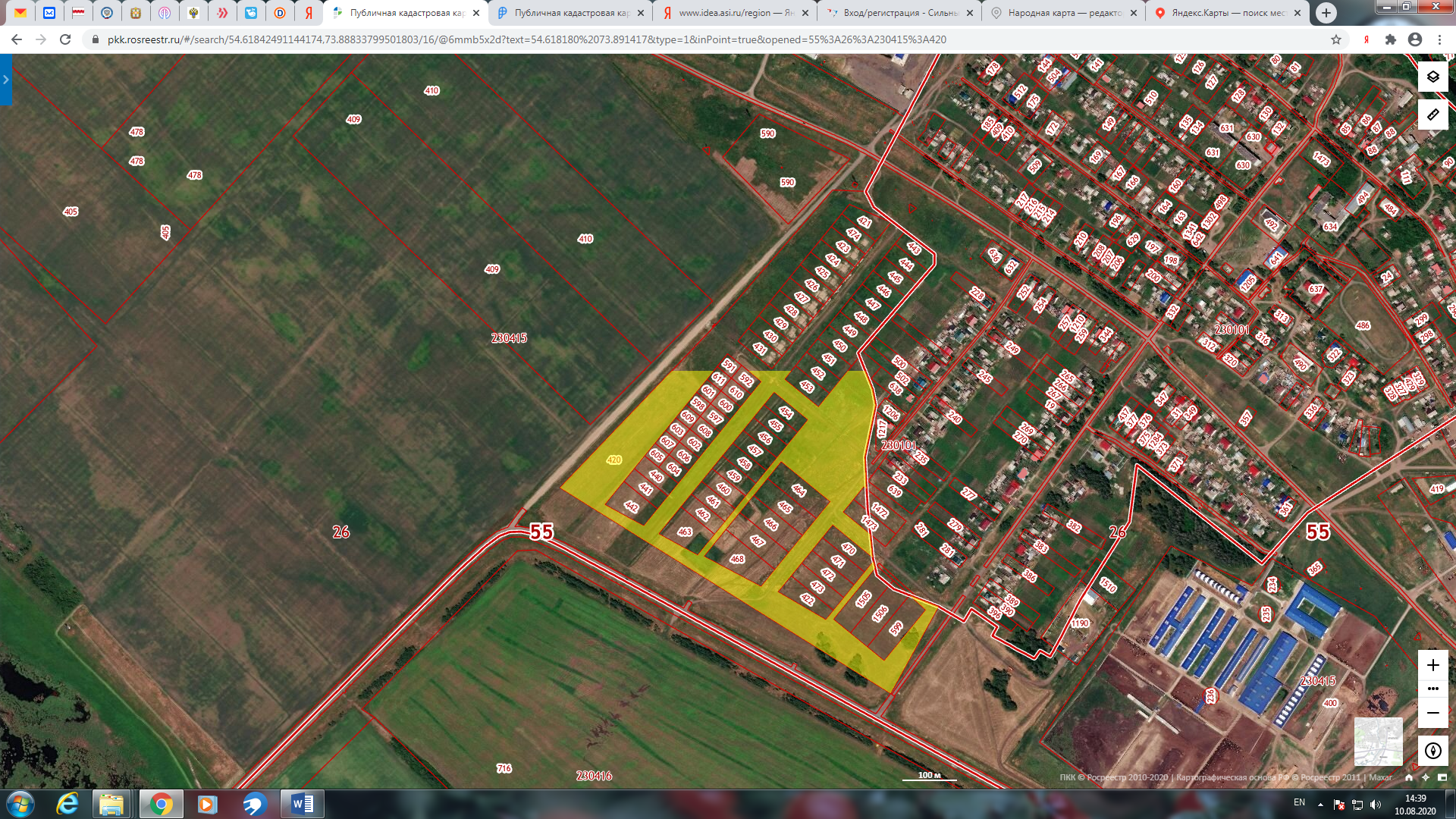 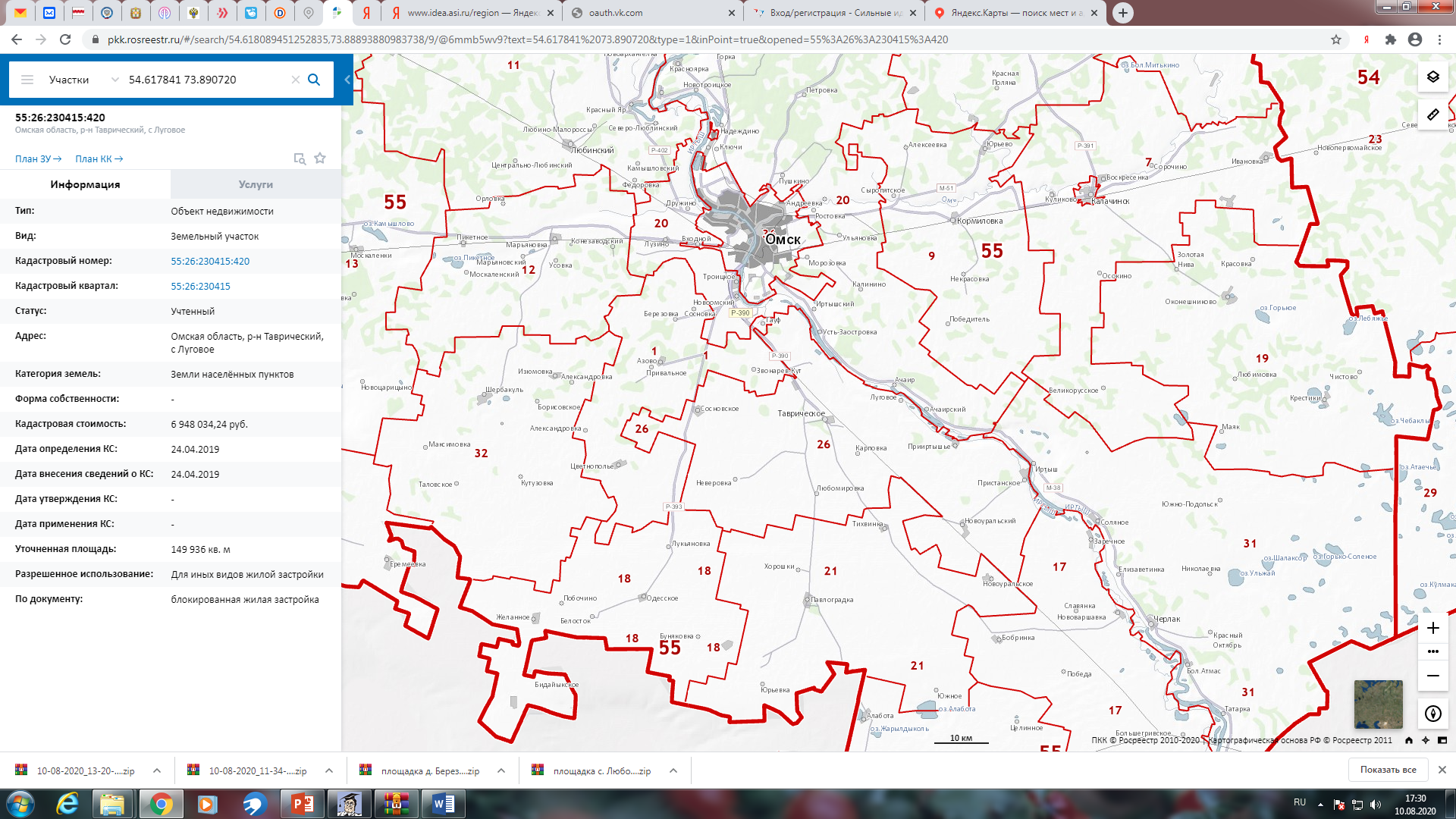 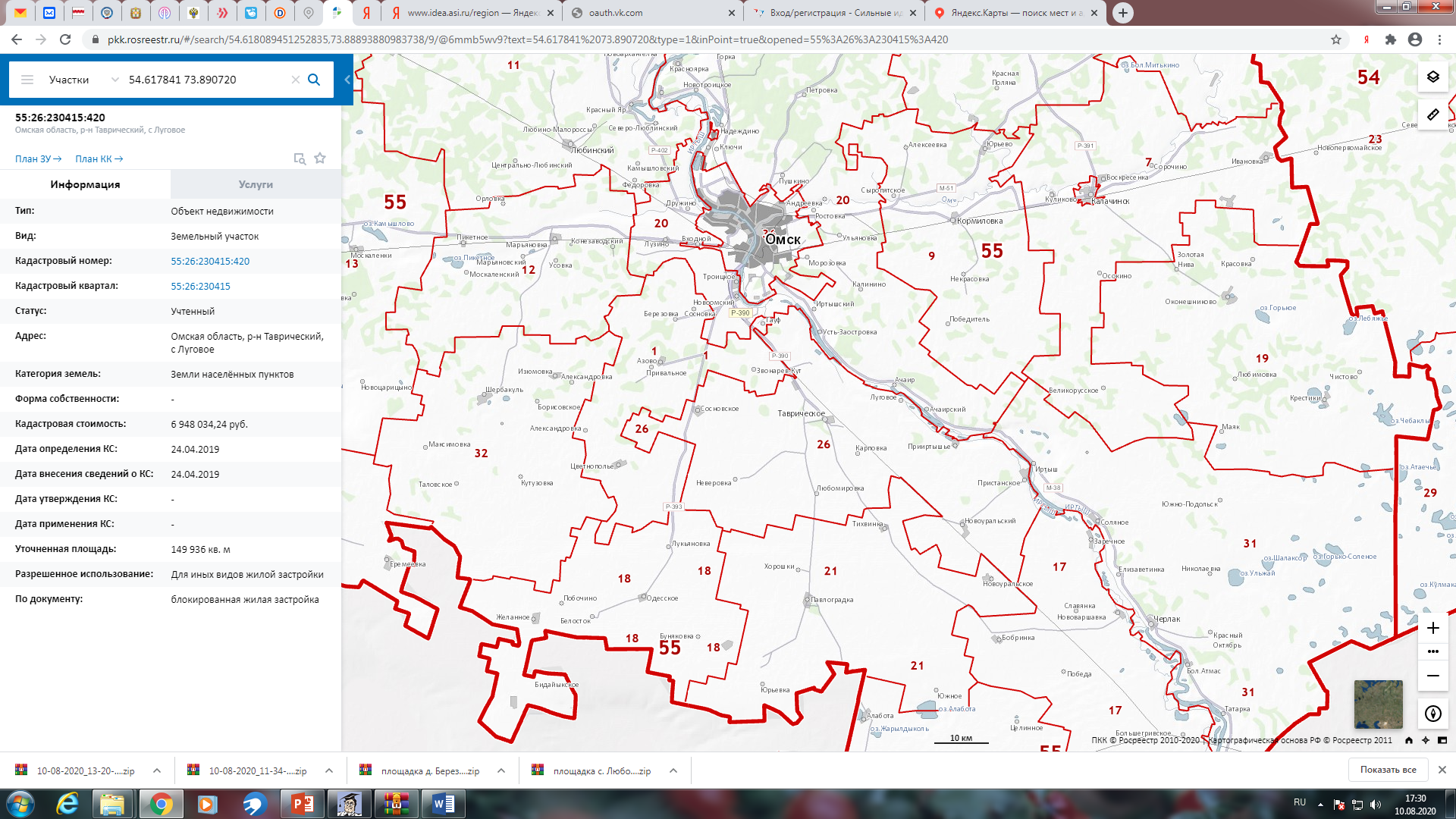 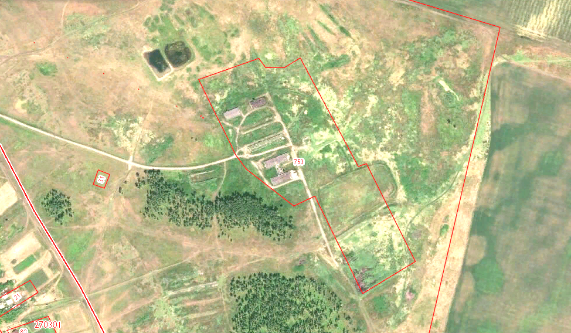 14
Таврический муниципальный район
Новоуральское сельское поселение
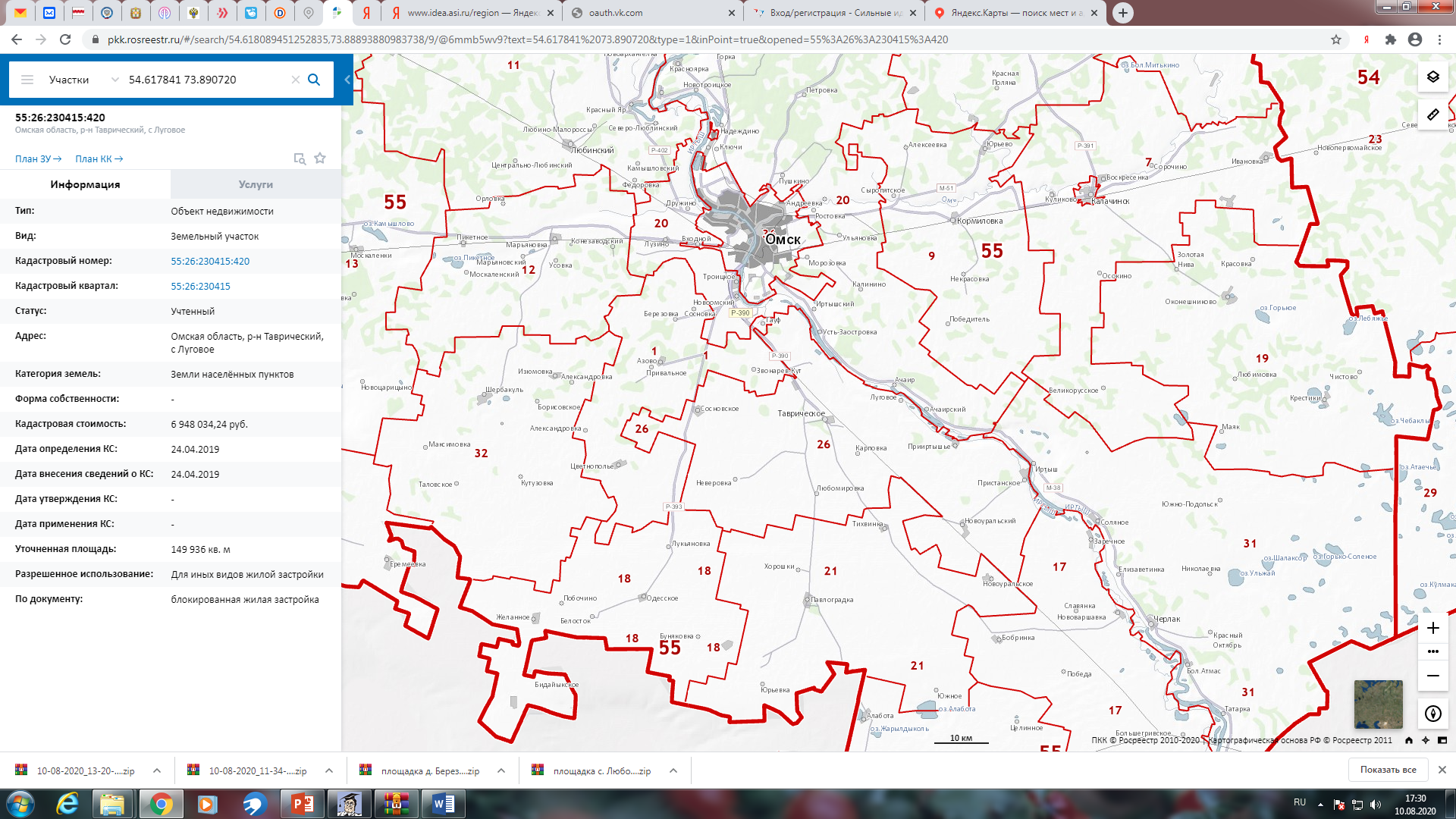 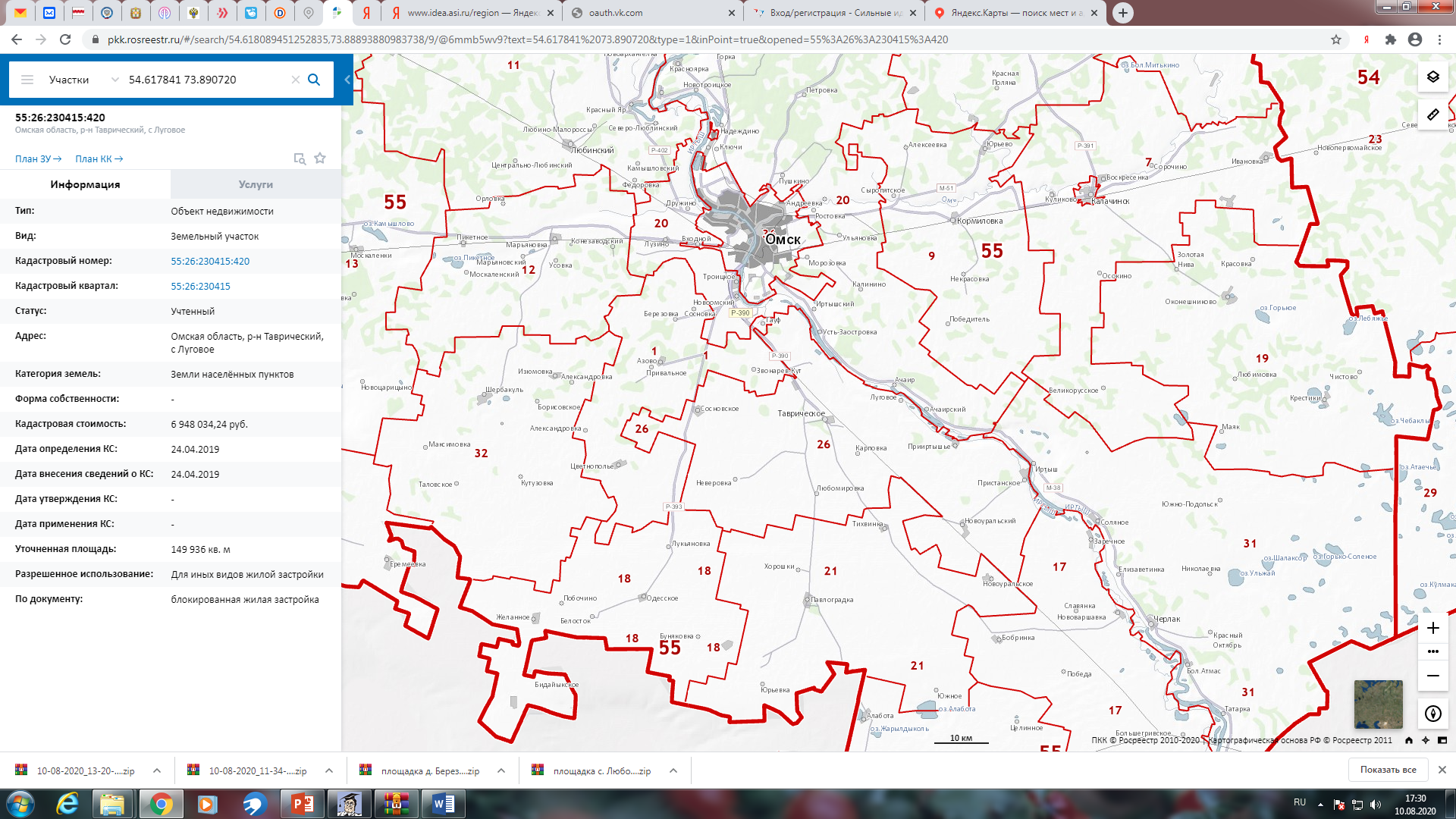 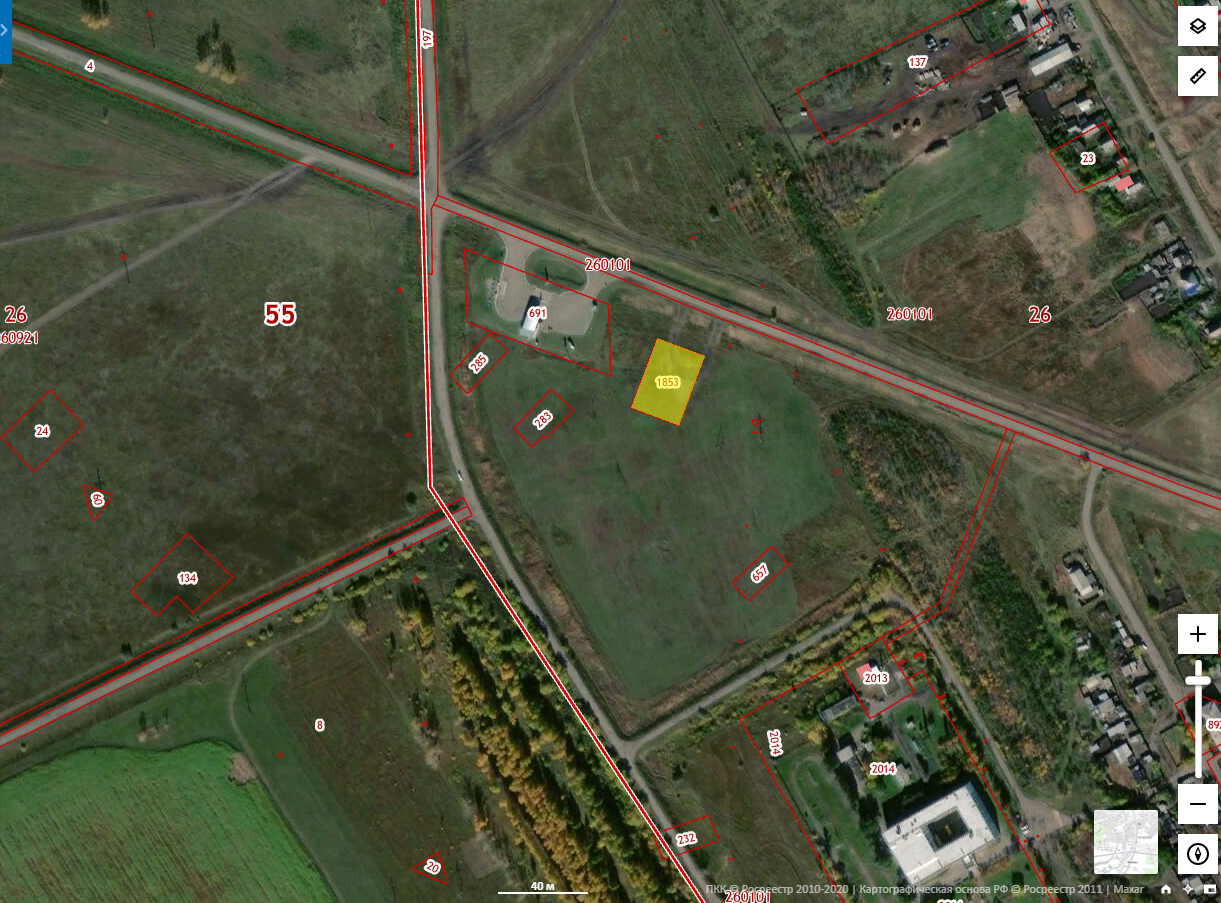 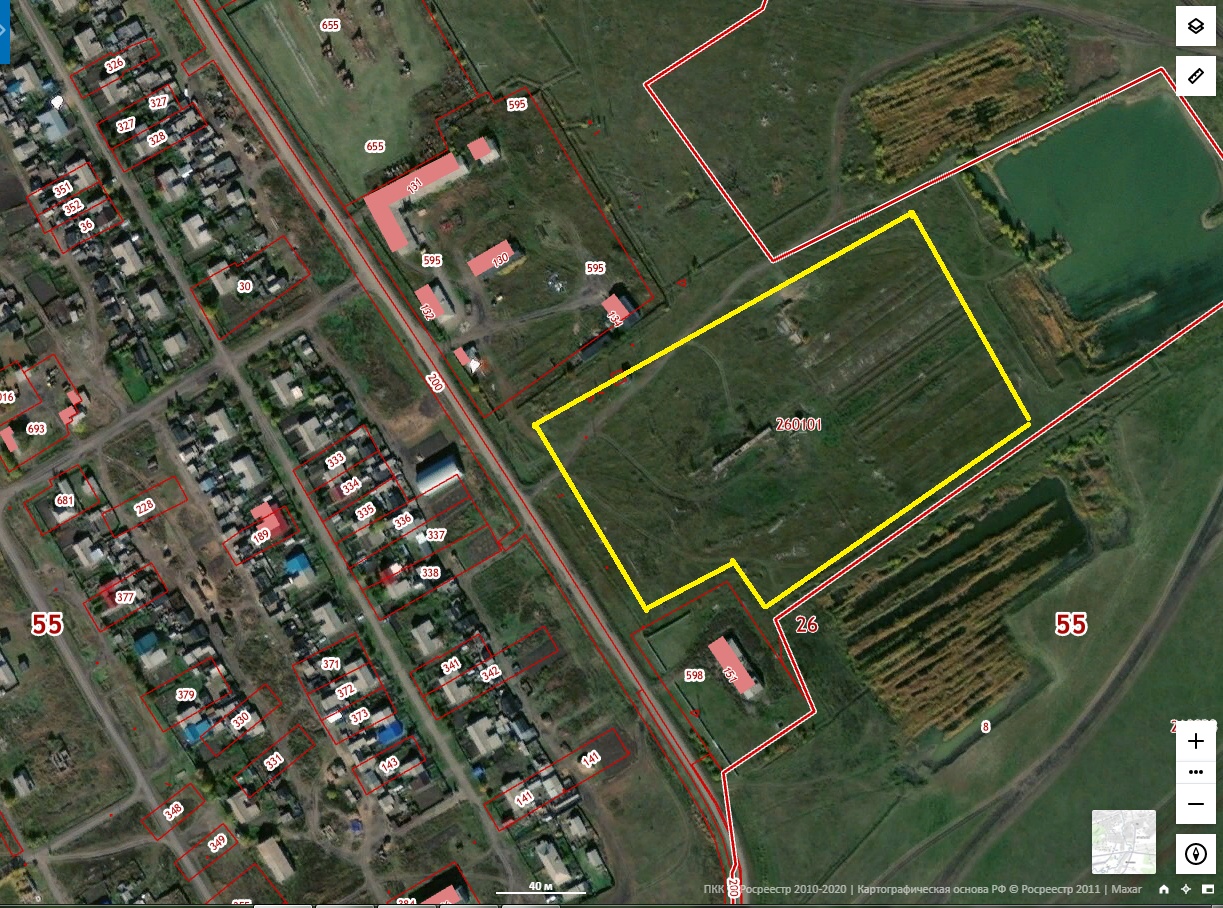 15
Таврический муниципальный район
Пристанское сельское поселение
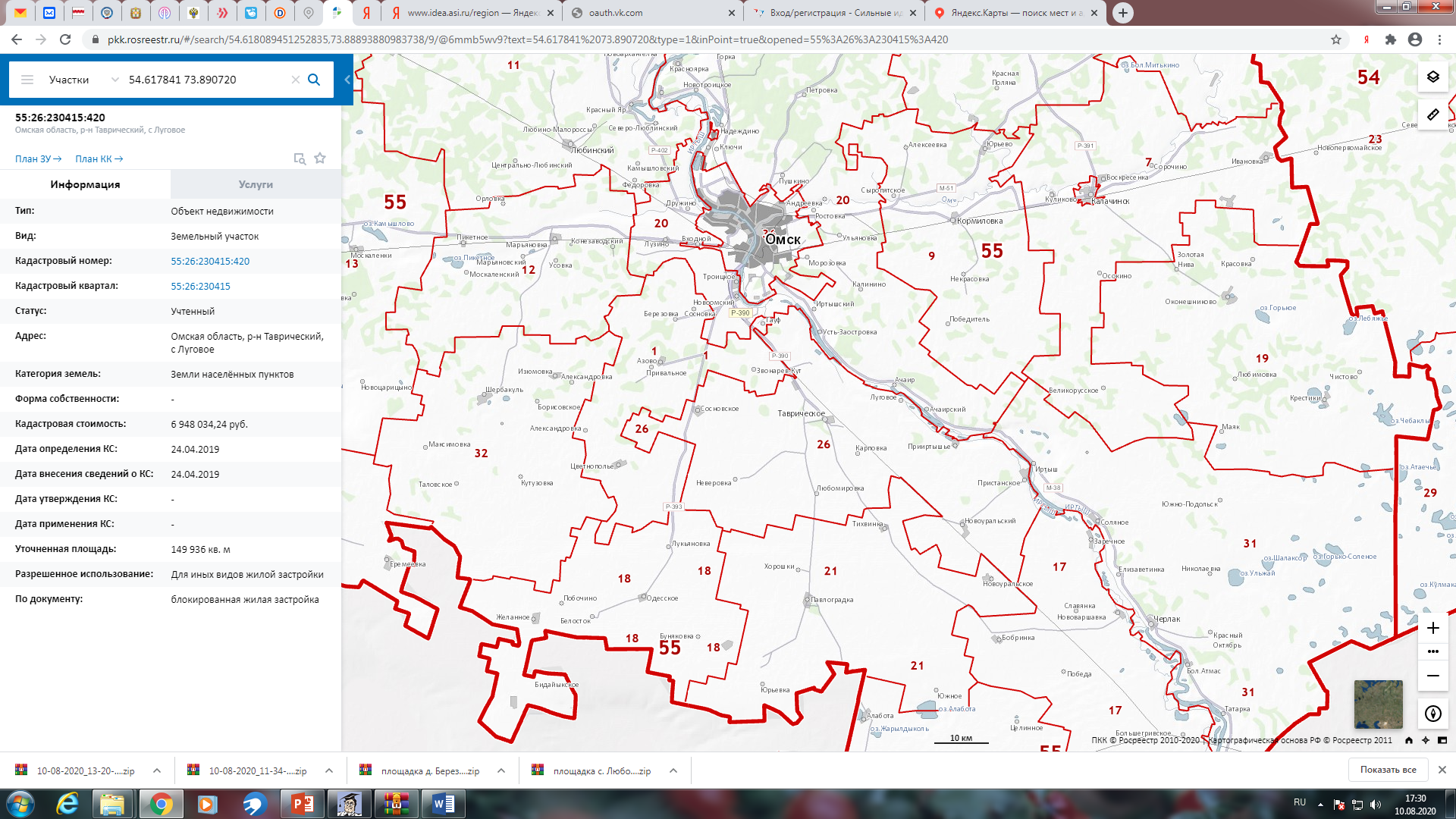 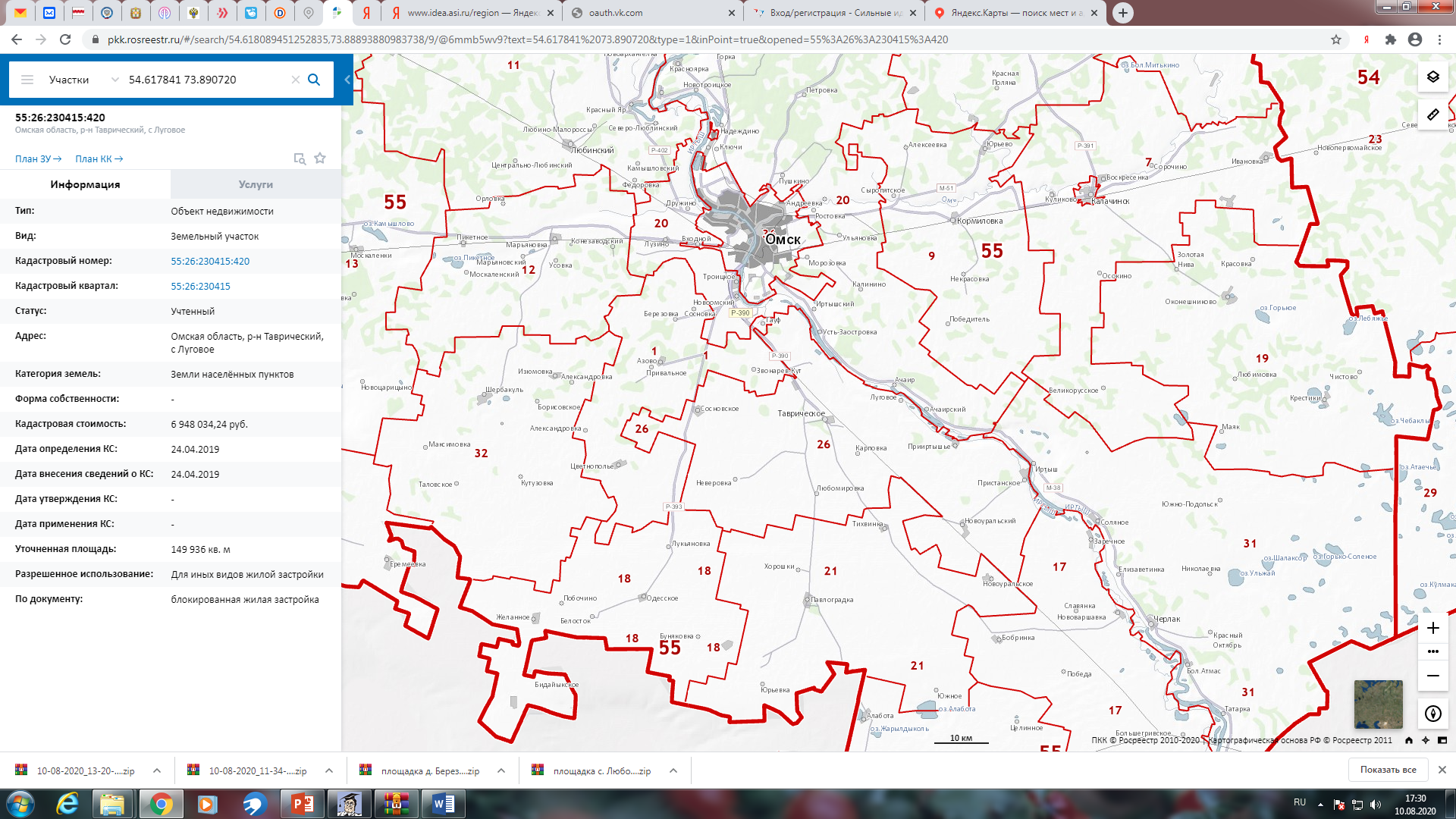 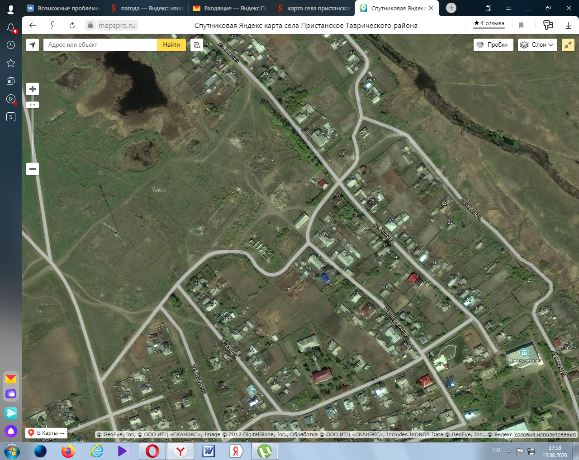 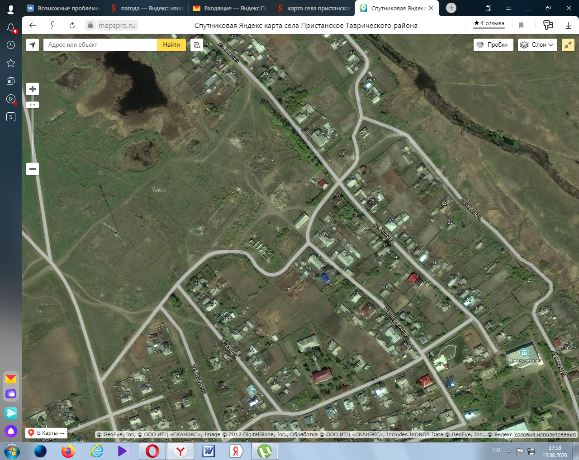 16
Таврический муниципальный район
Пристанское сельское поселение
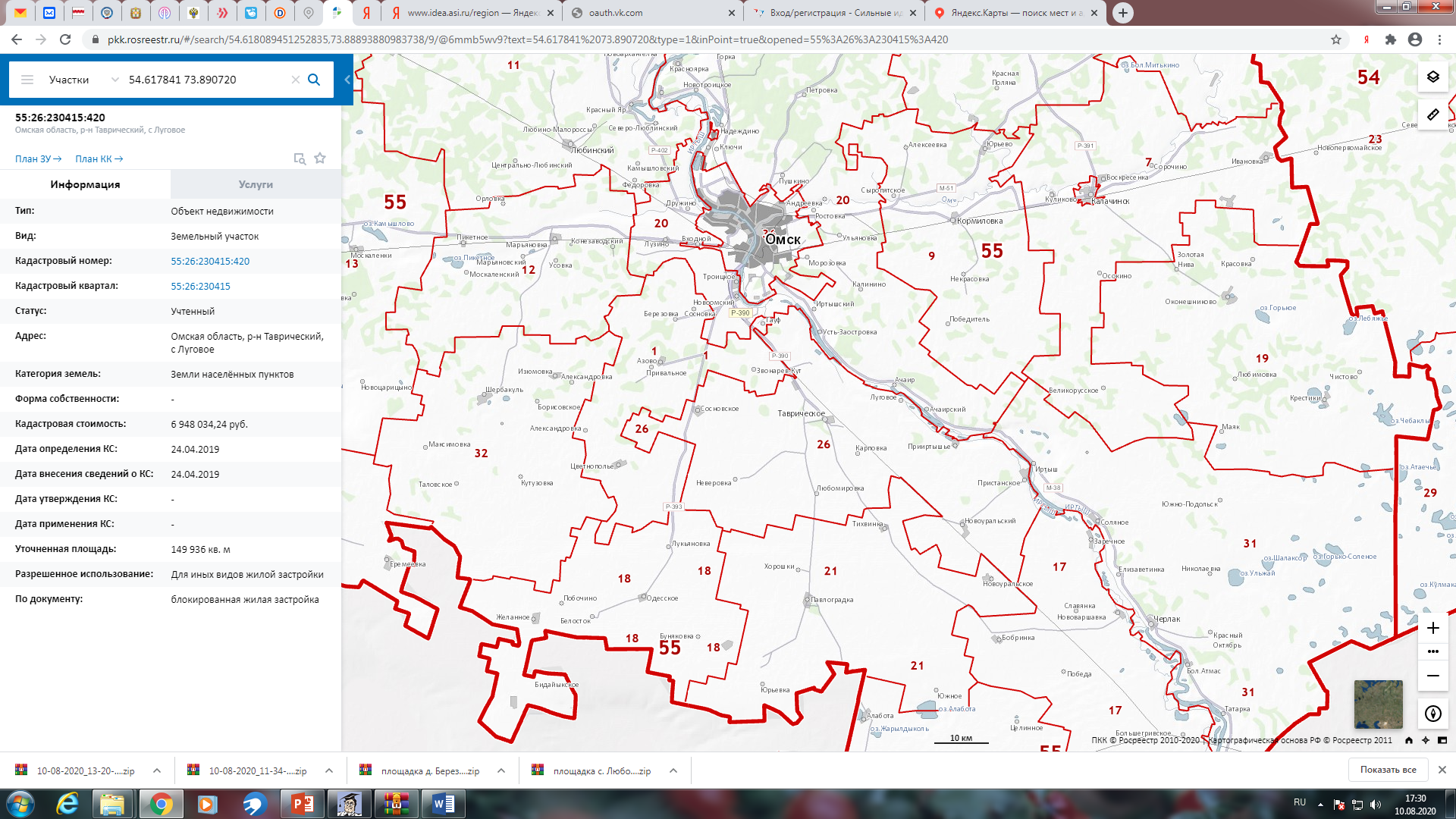 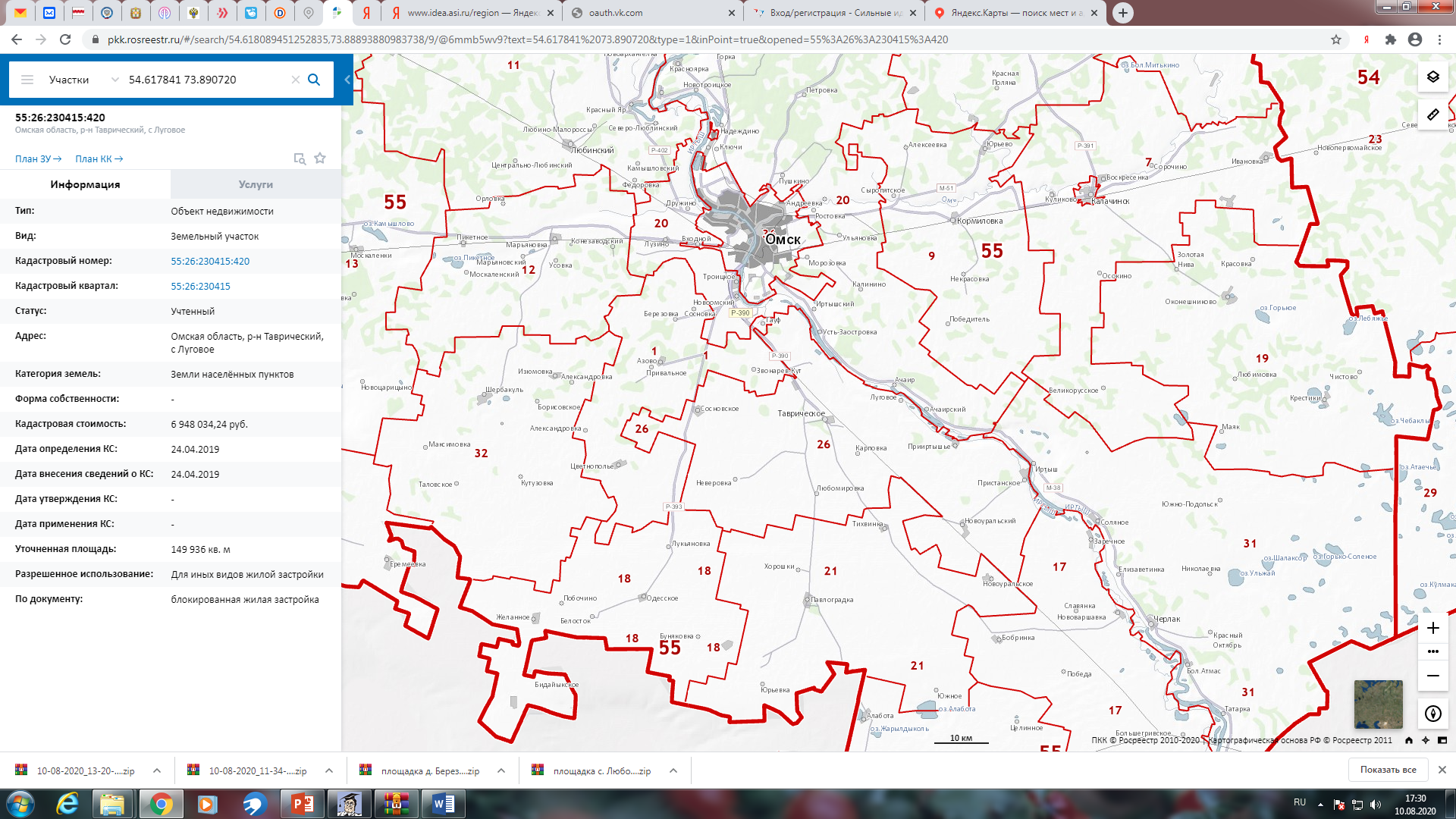 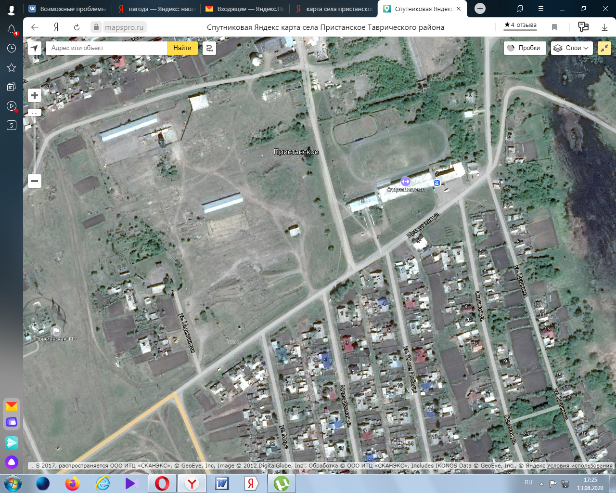 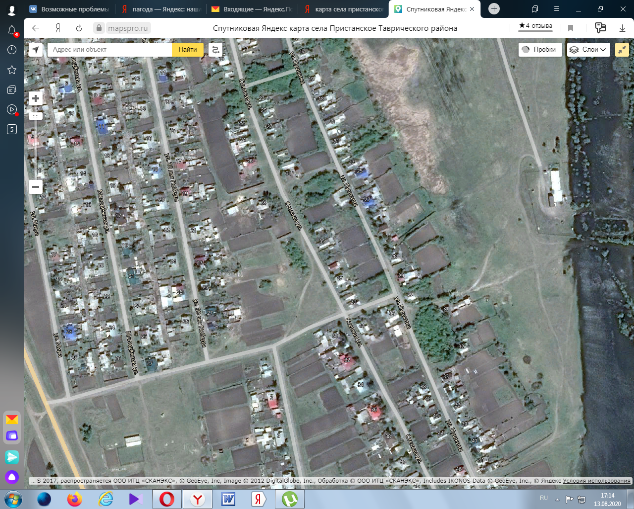 17
Таврический муниципальный район
Прииртышское сельское поселение
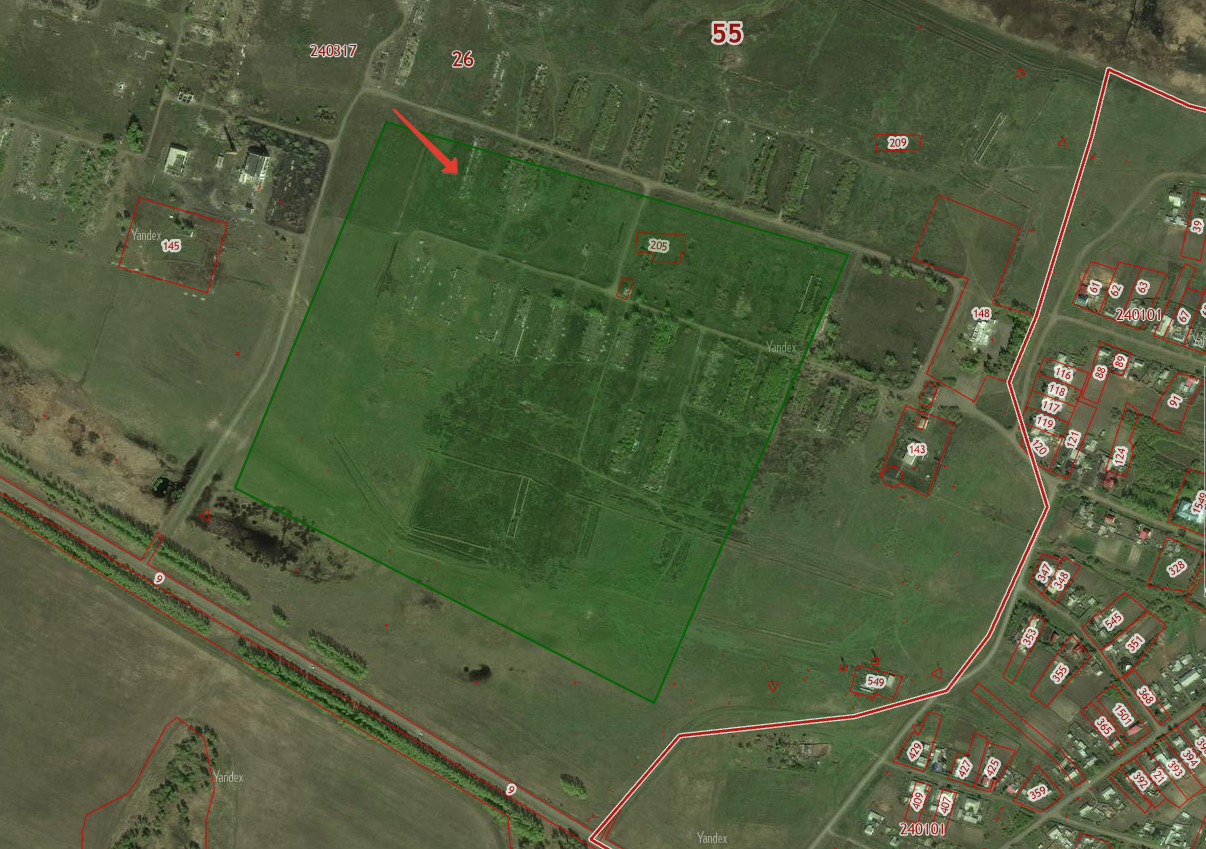 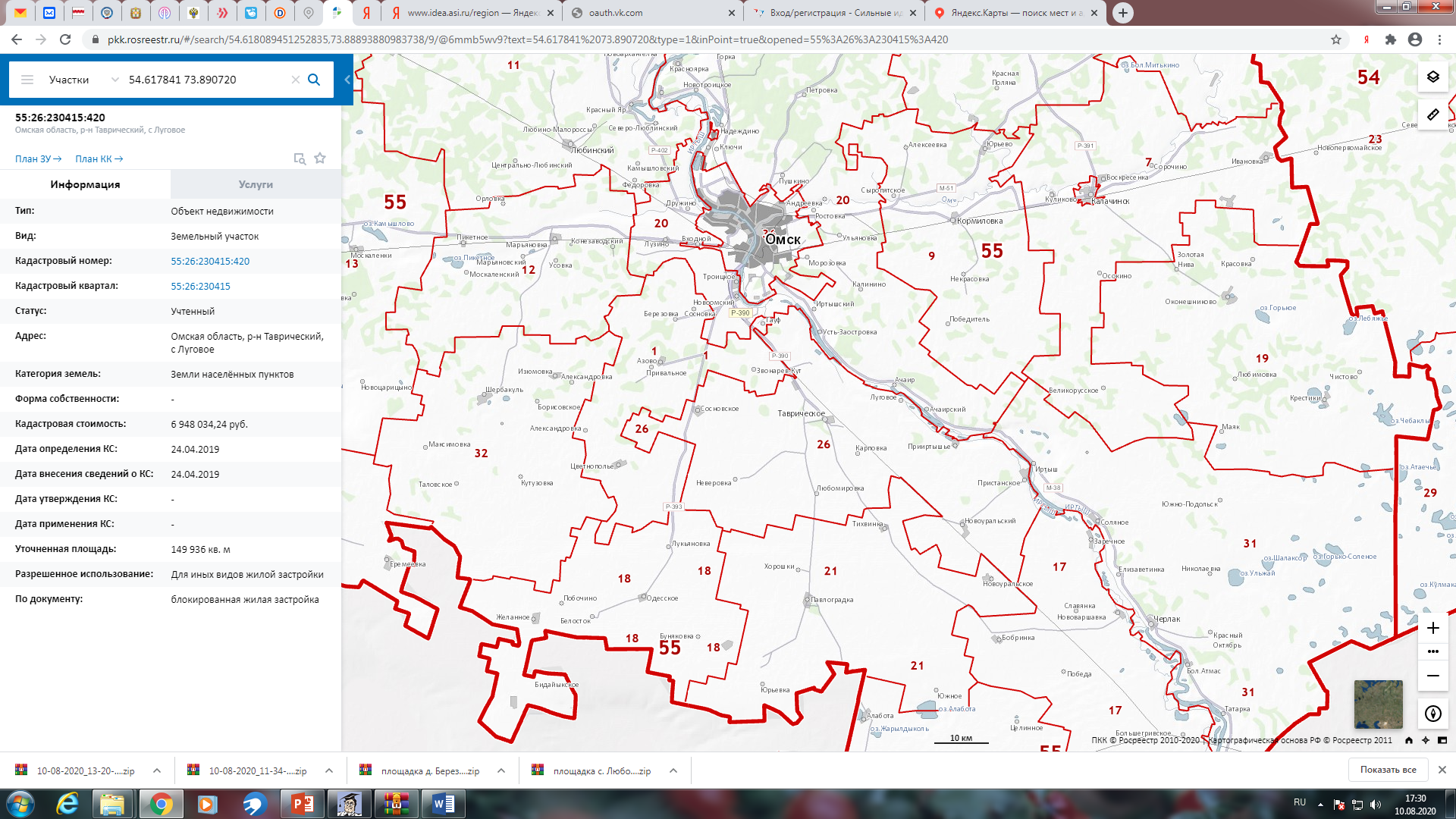 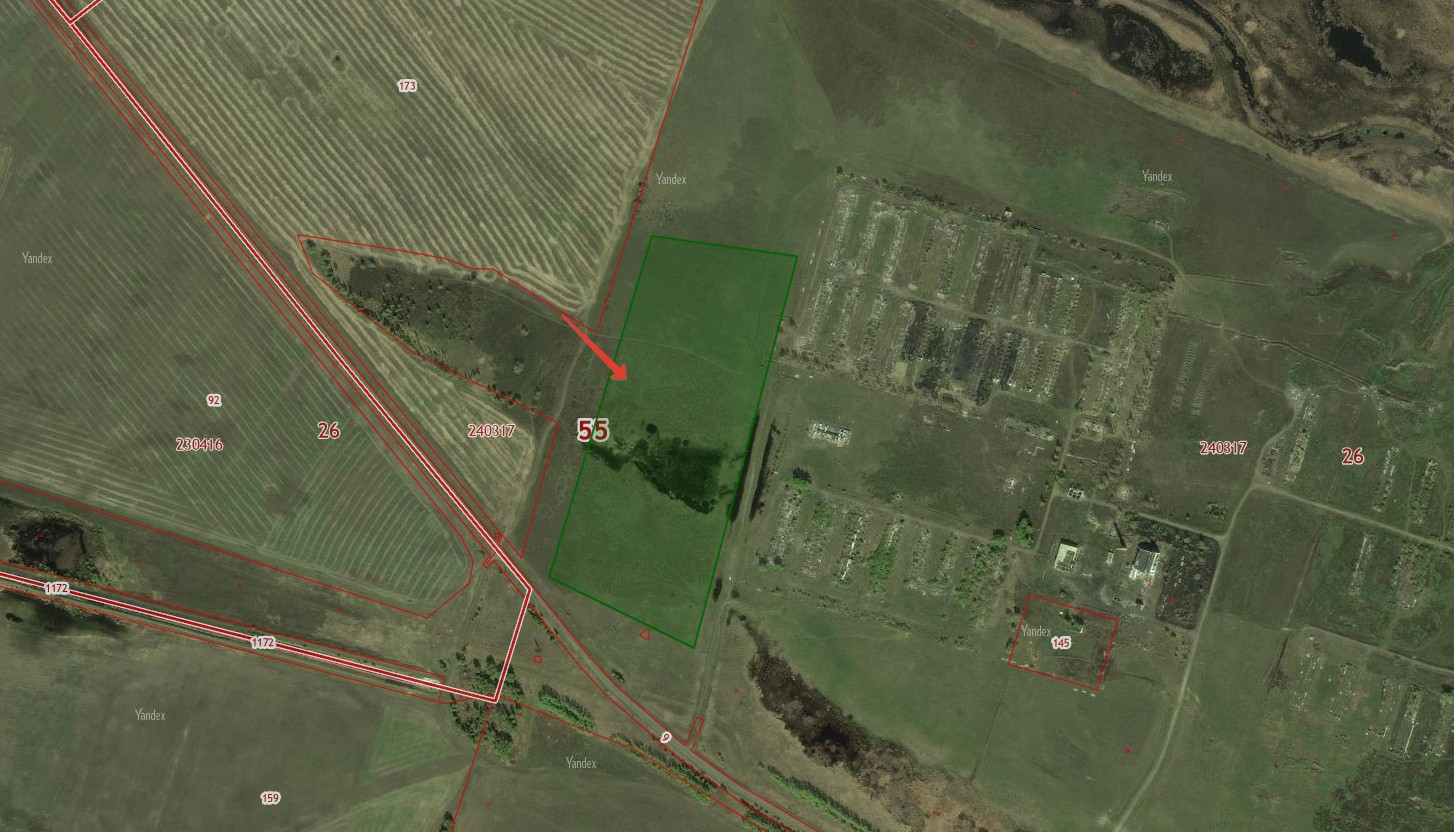 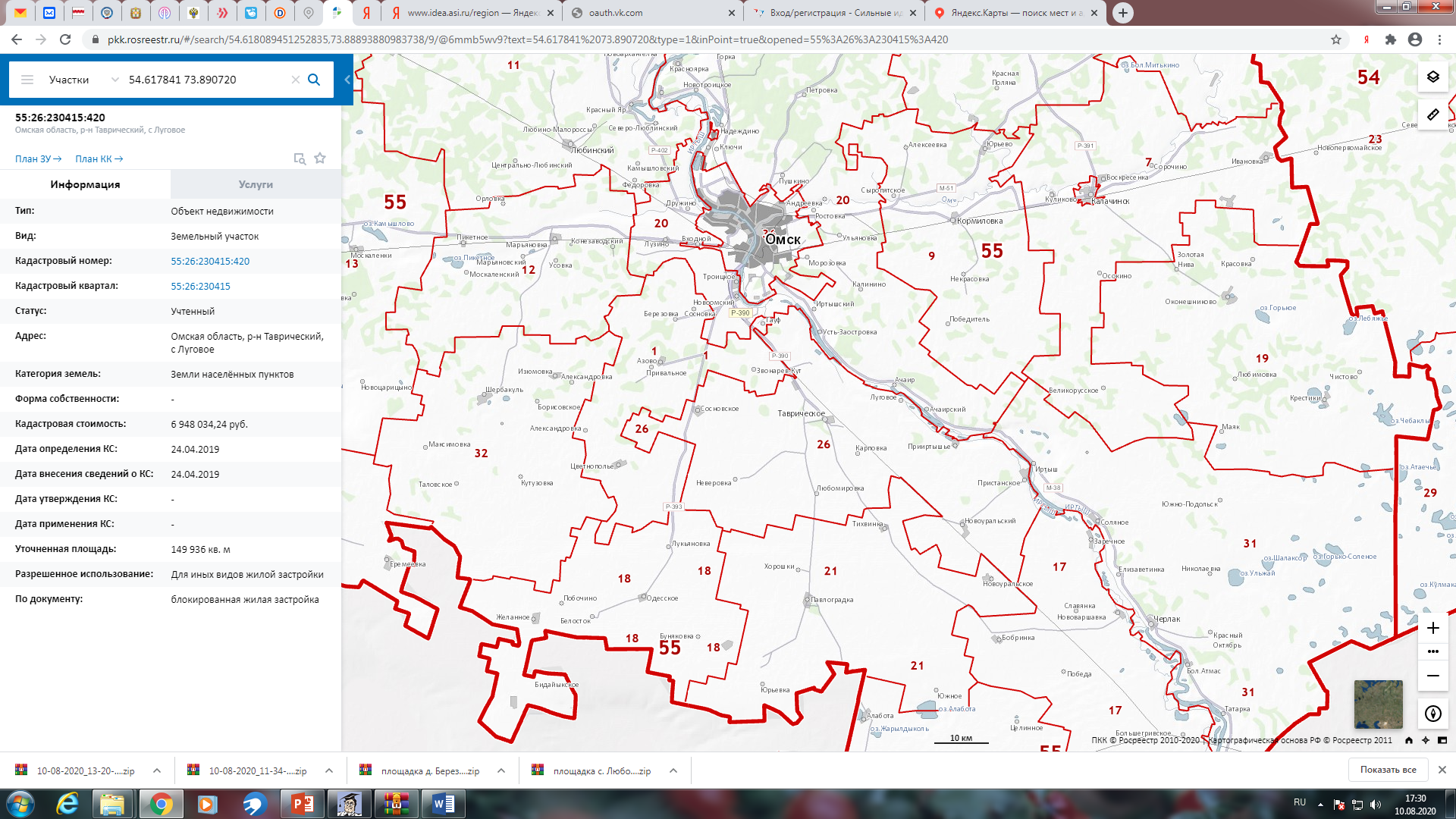 18
Таврический муниципальный район
Харламовское сельское поселение
Прииртышское сельское поселение
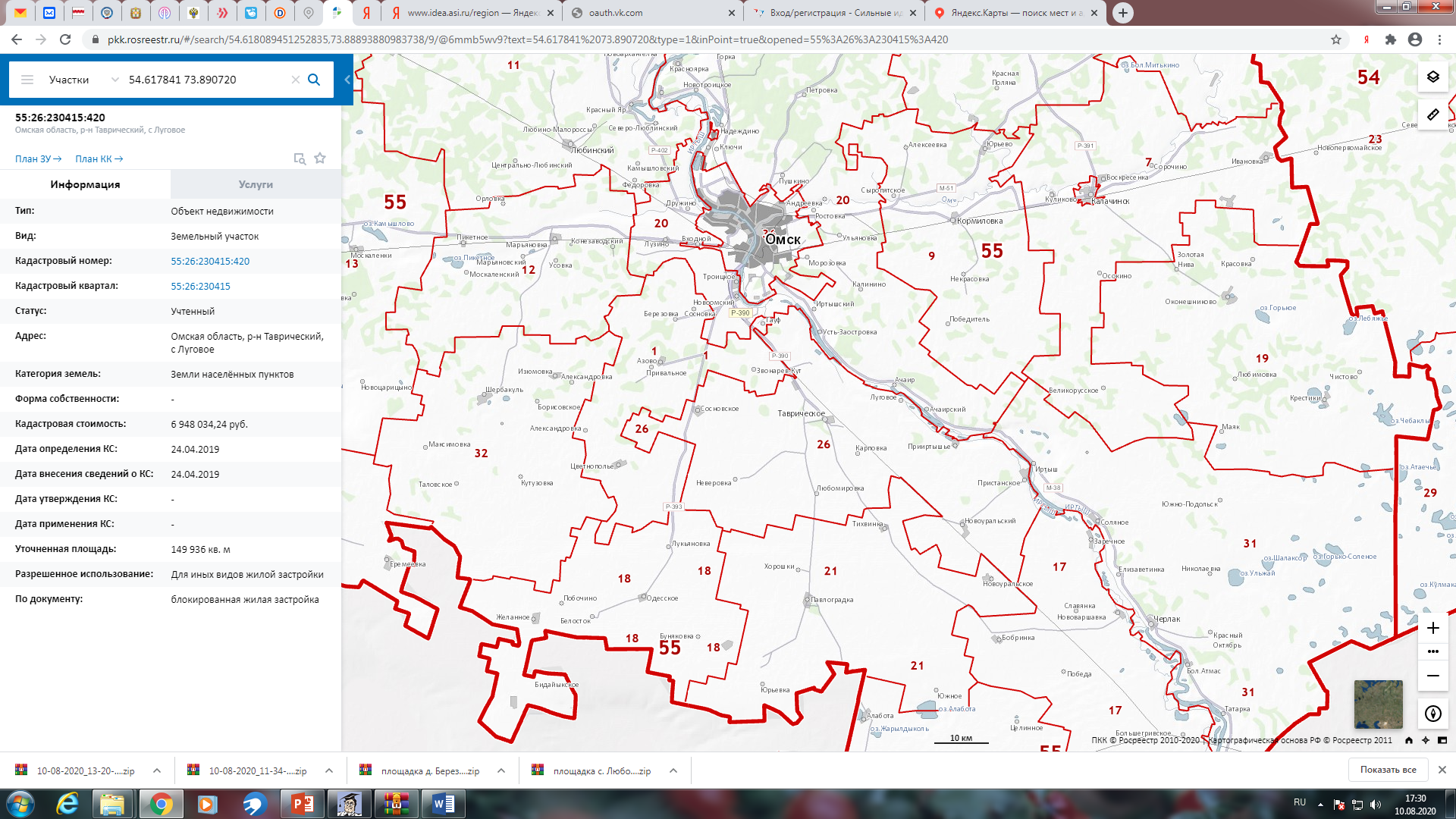 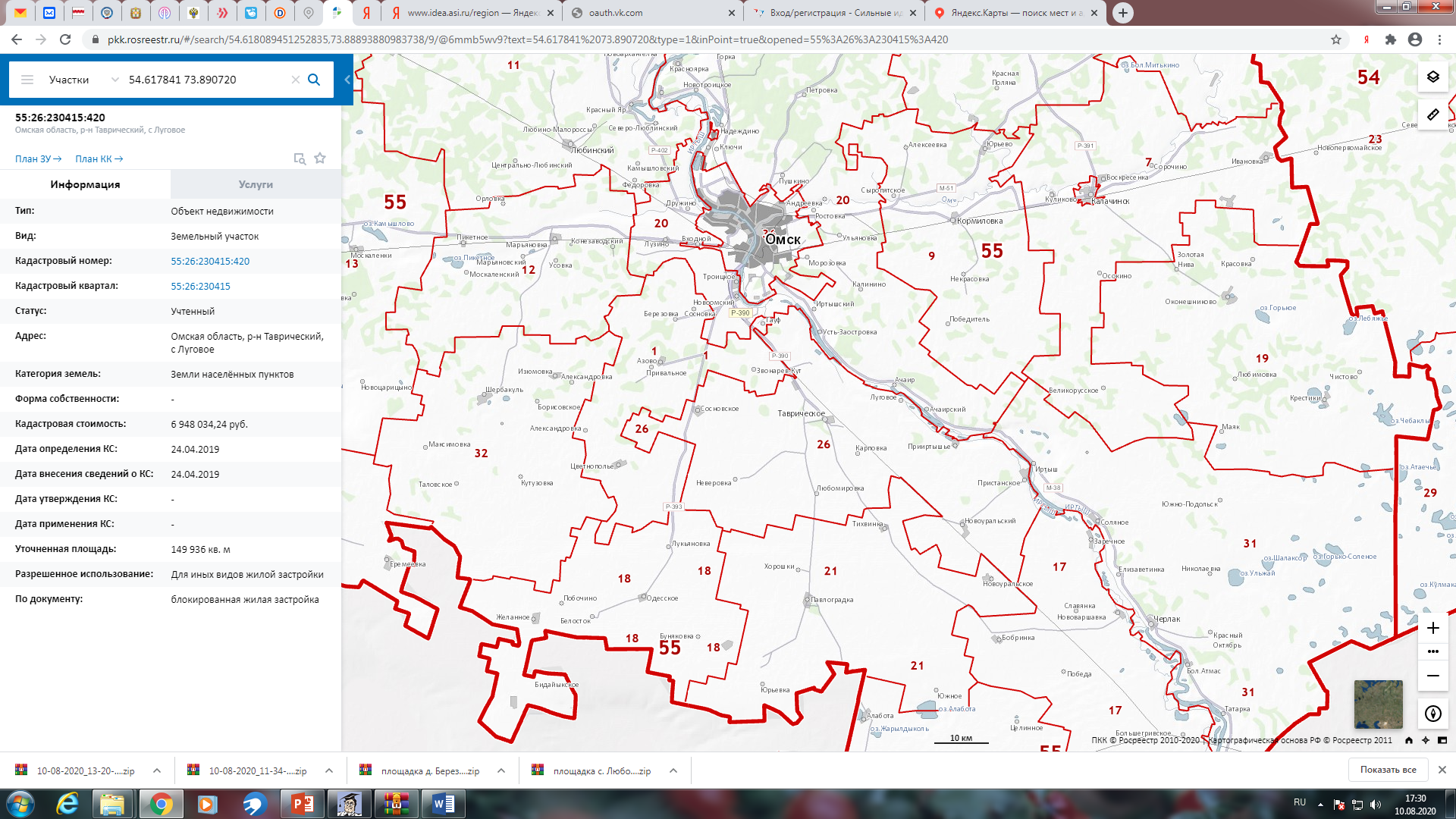 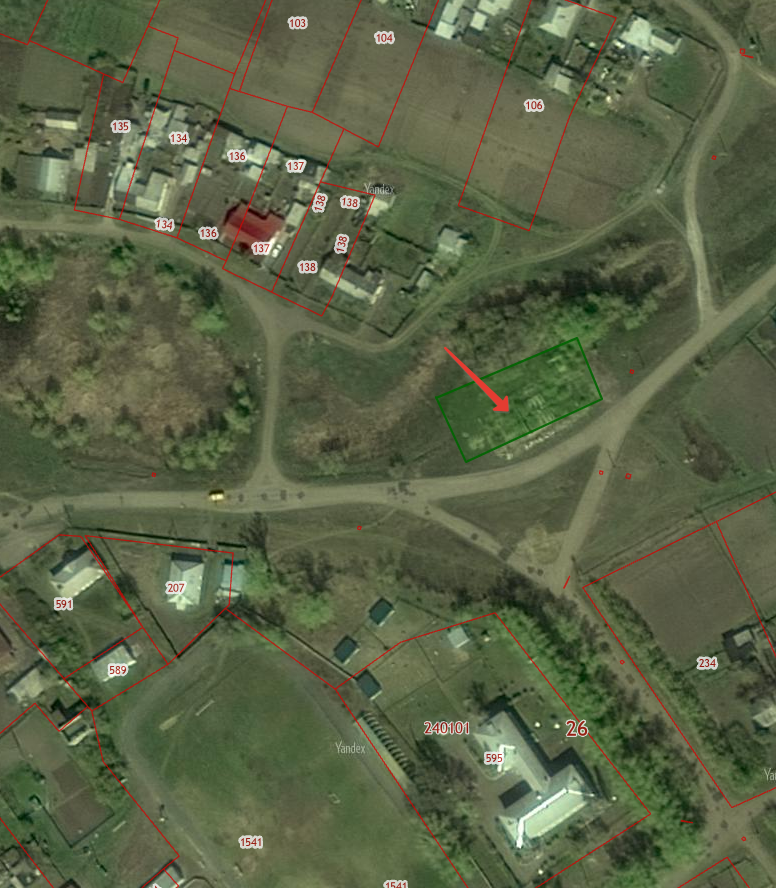 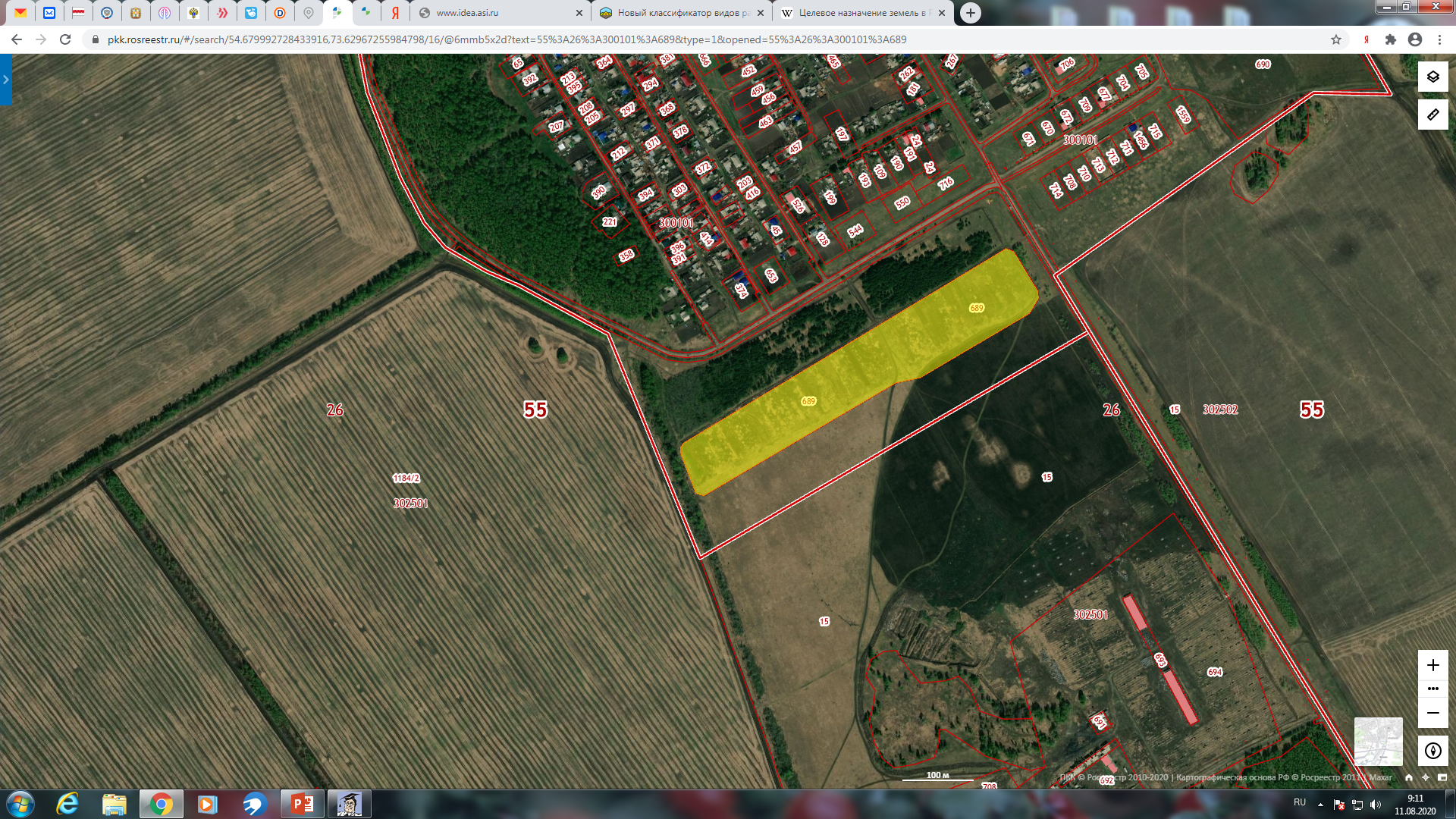 19
Таврический муниципальный район
Инвестиционный портал
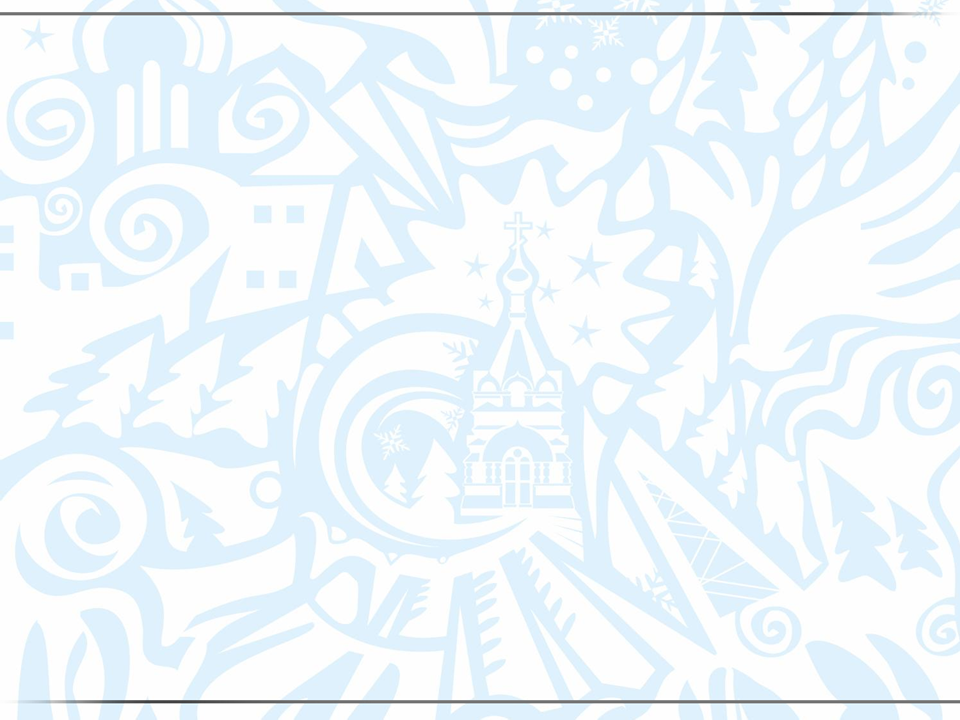 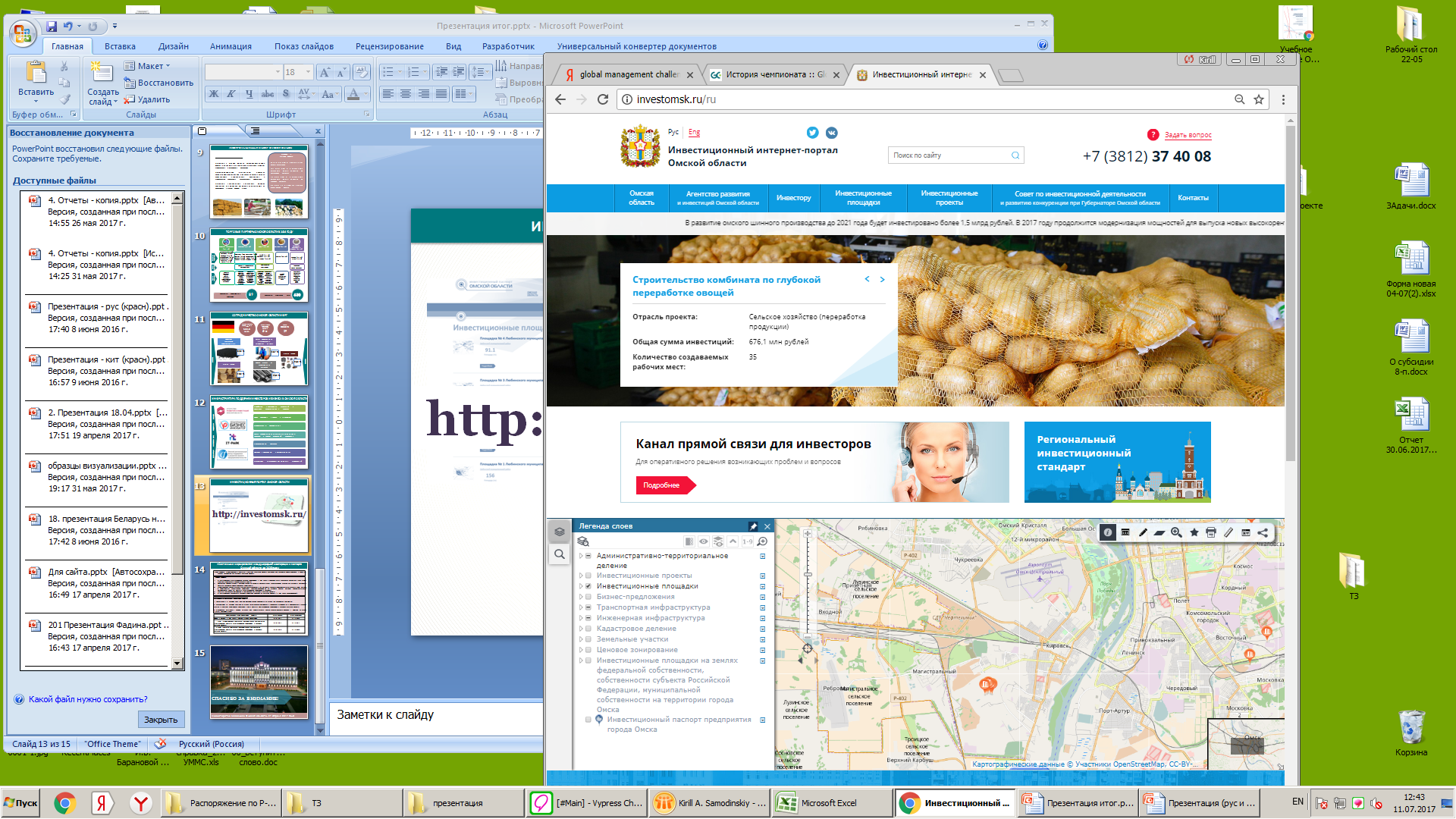 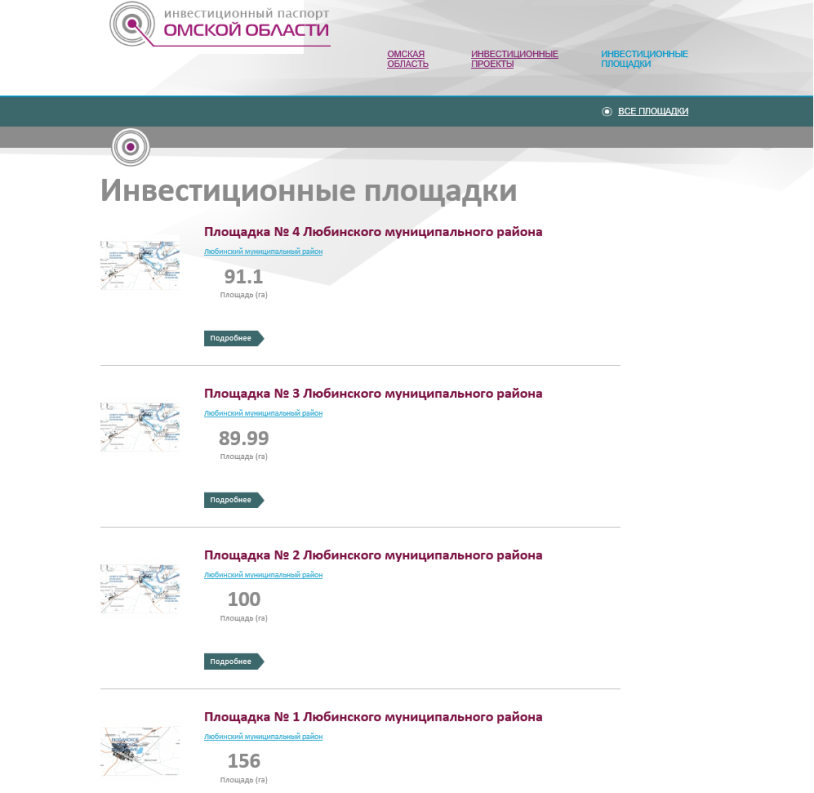 http://investomsk.ru/
+ http://tavrich.omskportal.ru/omsu/tavrich-3-52-253-1/etc/investicii/
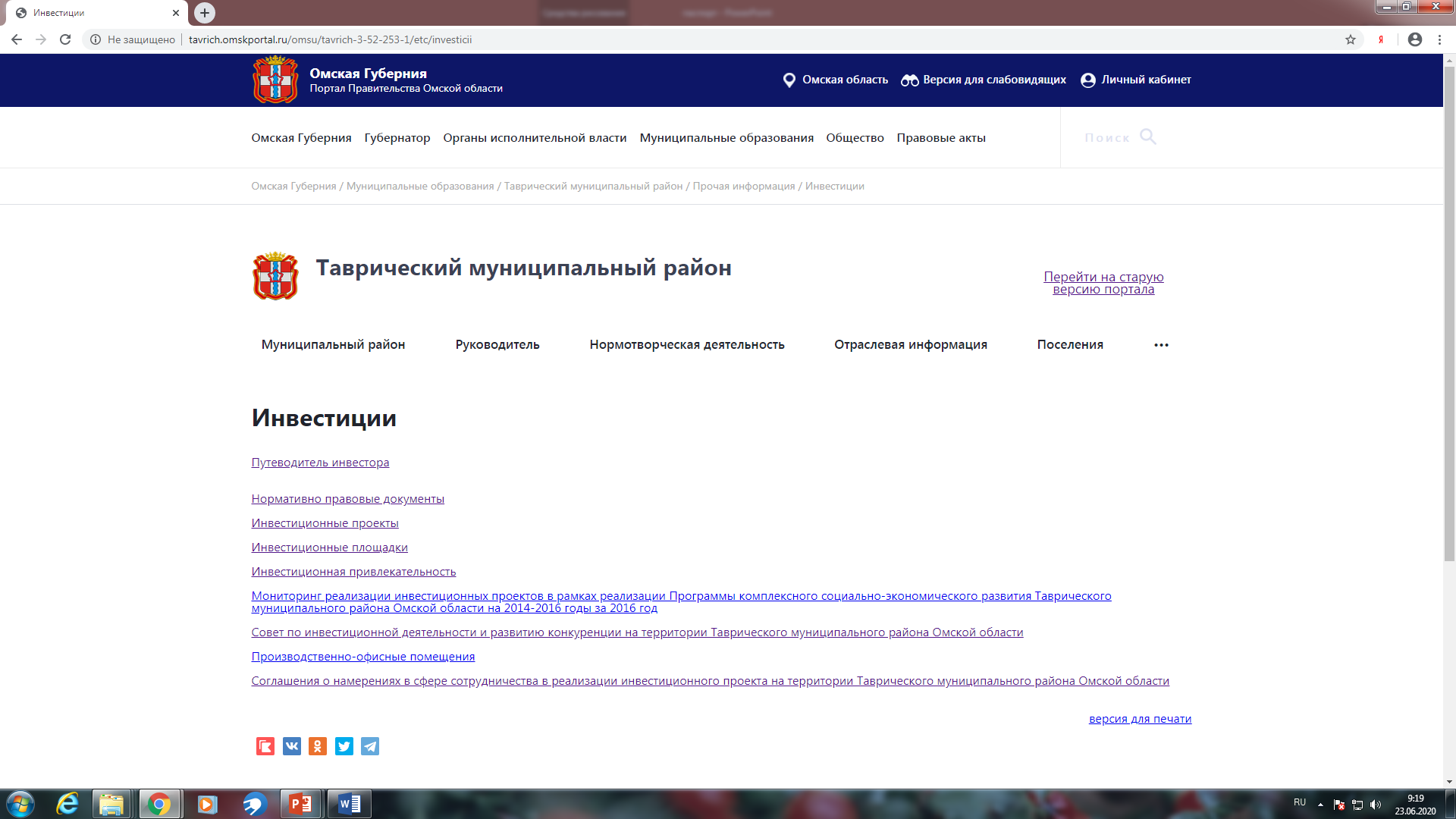 16
20
Таврический муниципальный район
Контактная информация
21